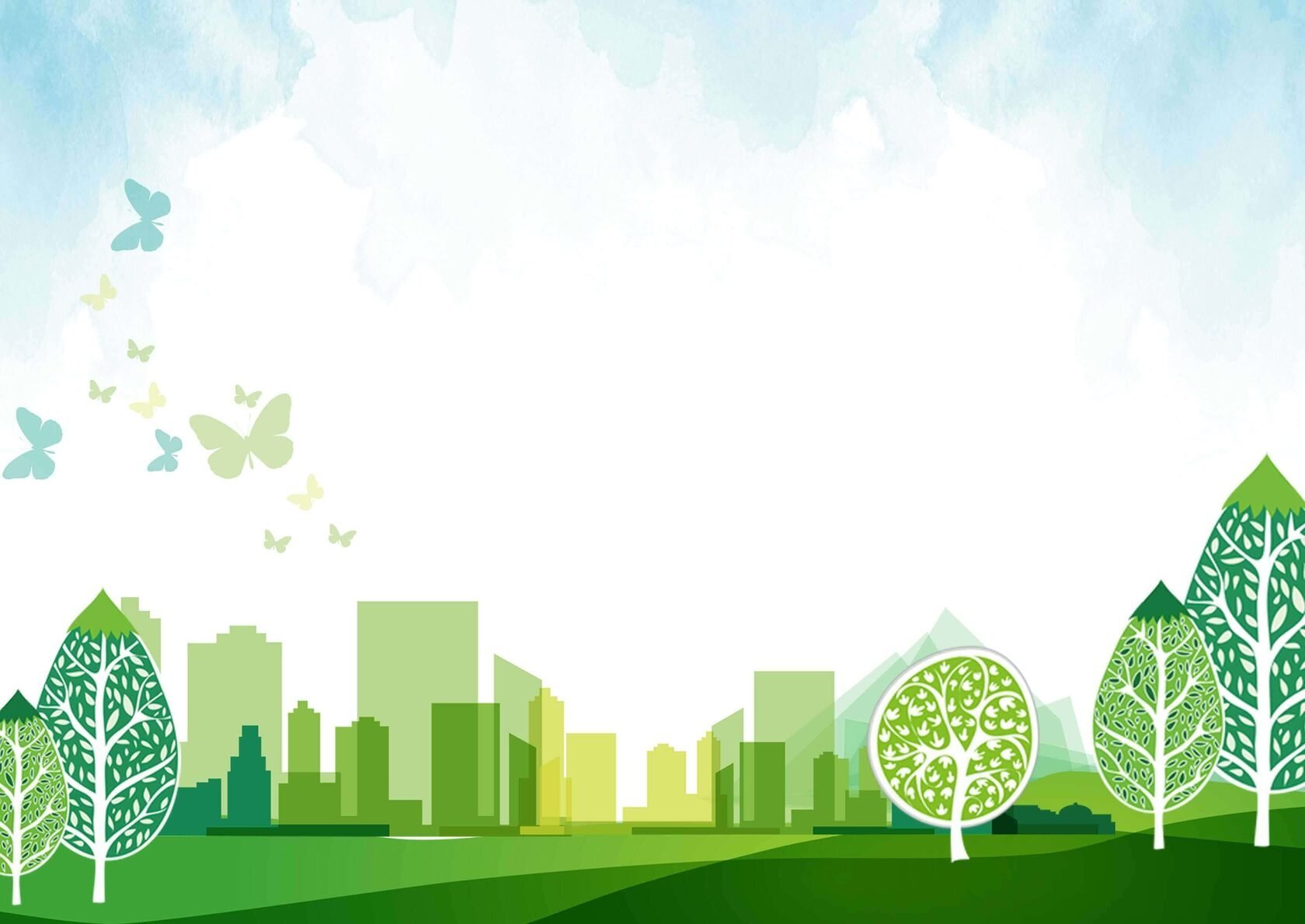 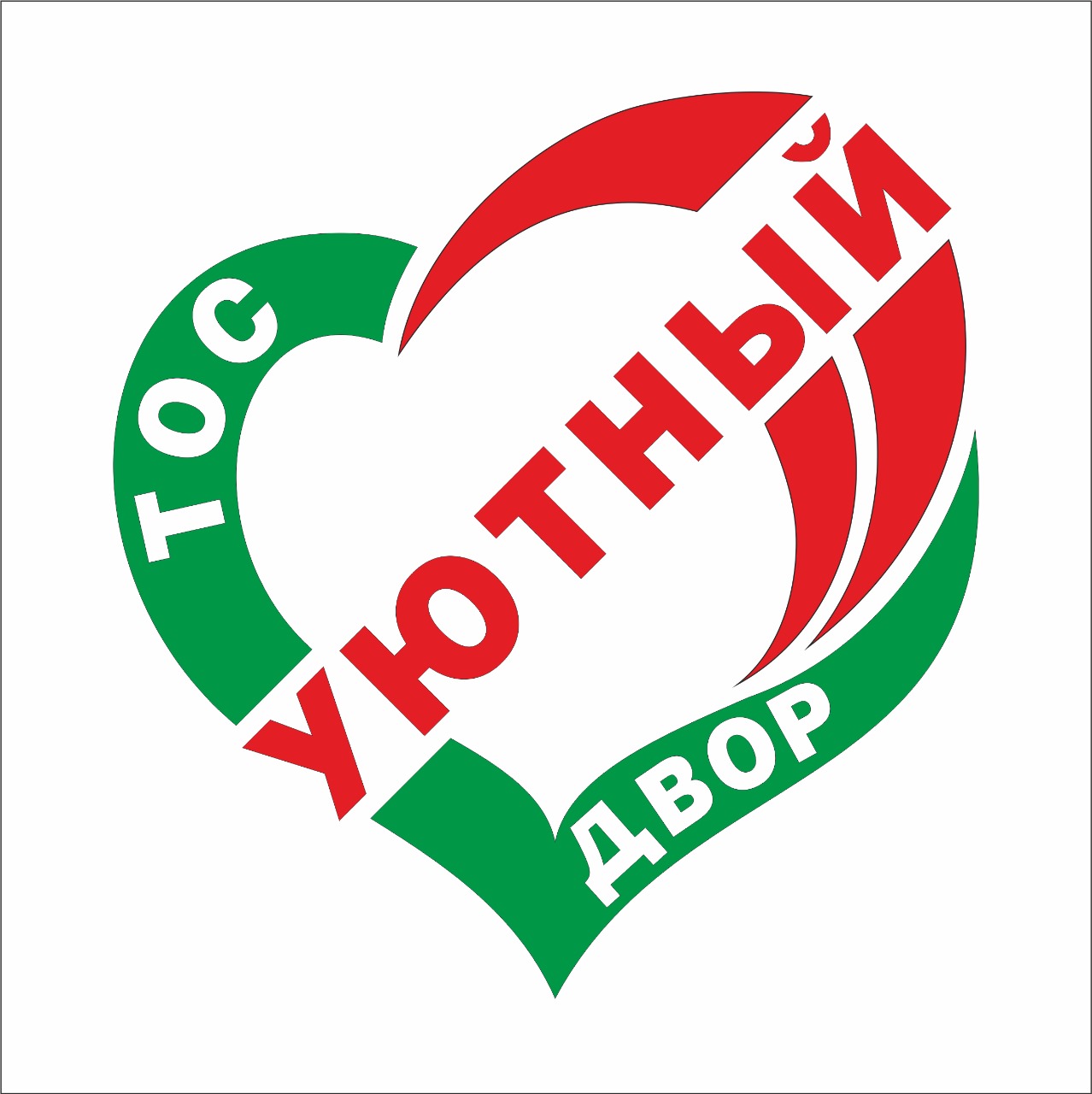 БЛАГОУСТРОЙСТВО ДВОРОВОЙ ТЕРРИТОРИИ
МНОГОКВАРТИРНЫХ ДОМОВ 25 и 27 по улице  СВЯТОСЛАВА ФЕДОРОВА , 
г. ПЫТЬ-ЯХ
«УЮТ, В МЕЛОЧАХ»





Автор проекта 
Ахметьянова Гульназ Вакифовна



2024г.
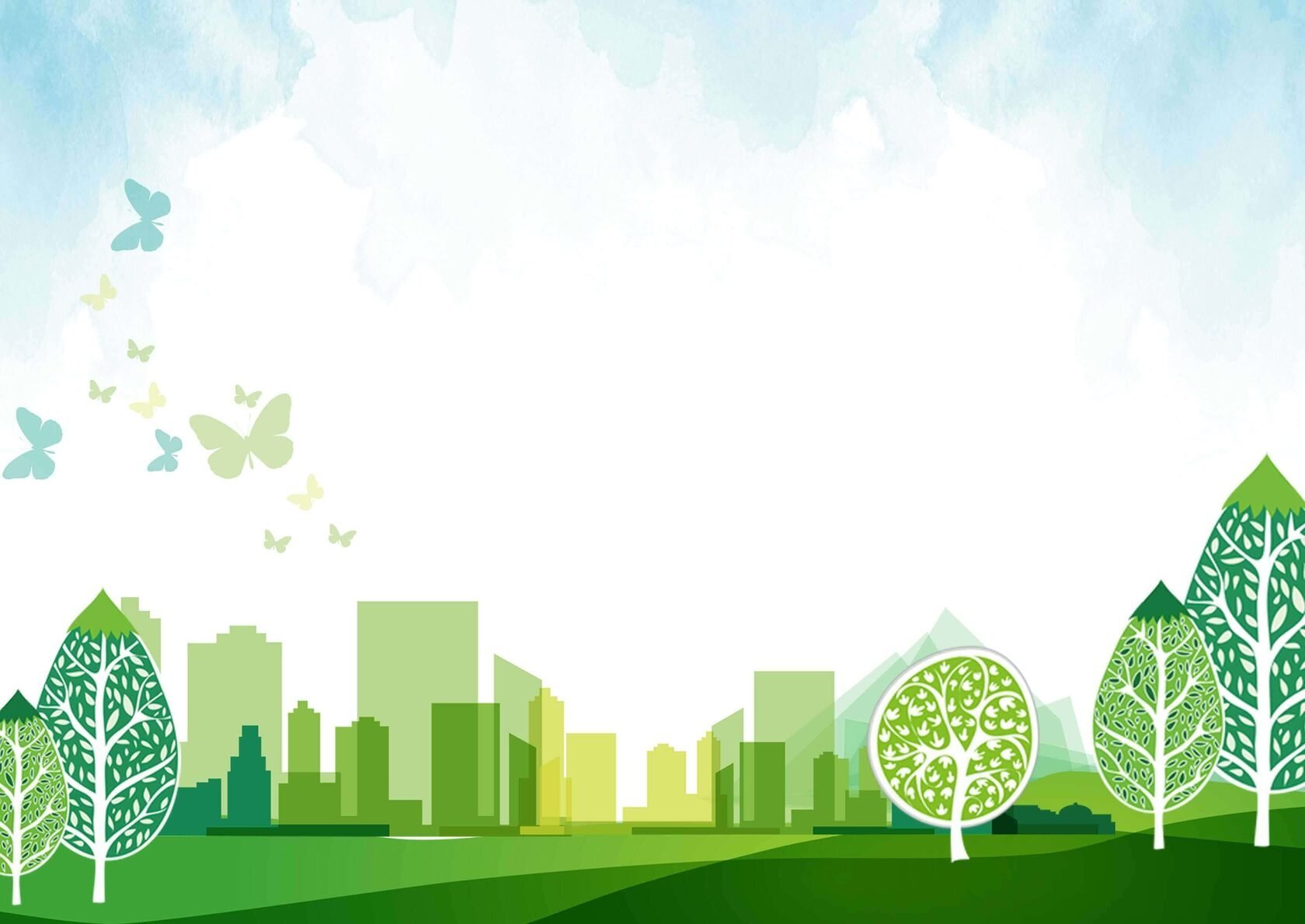 Благоустройство дворовых и придомовых территорий – это комплексная программа мероприятий, направленных на
совершенствование эстетического, экологического и санитарного состояния нашего города.

Двор многоквартирного жилого дома – это прилегающая территория, которая встречает не только хозяев после трудового дня,
но и их гостей. Можно смело говорить, что впечатление о домовладельцах начинает складываться уже при первом взгляде на
оформление двора
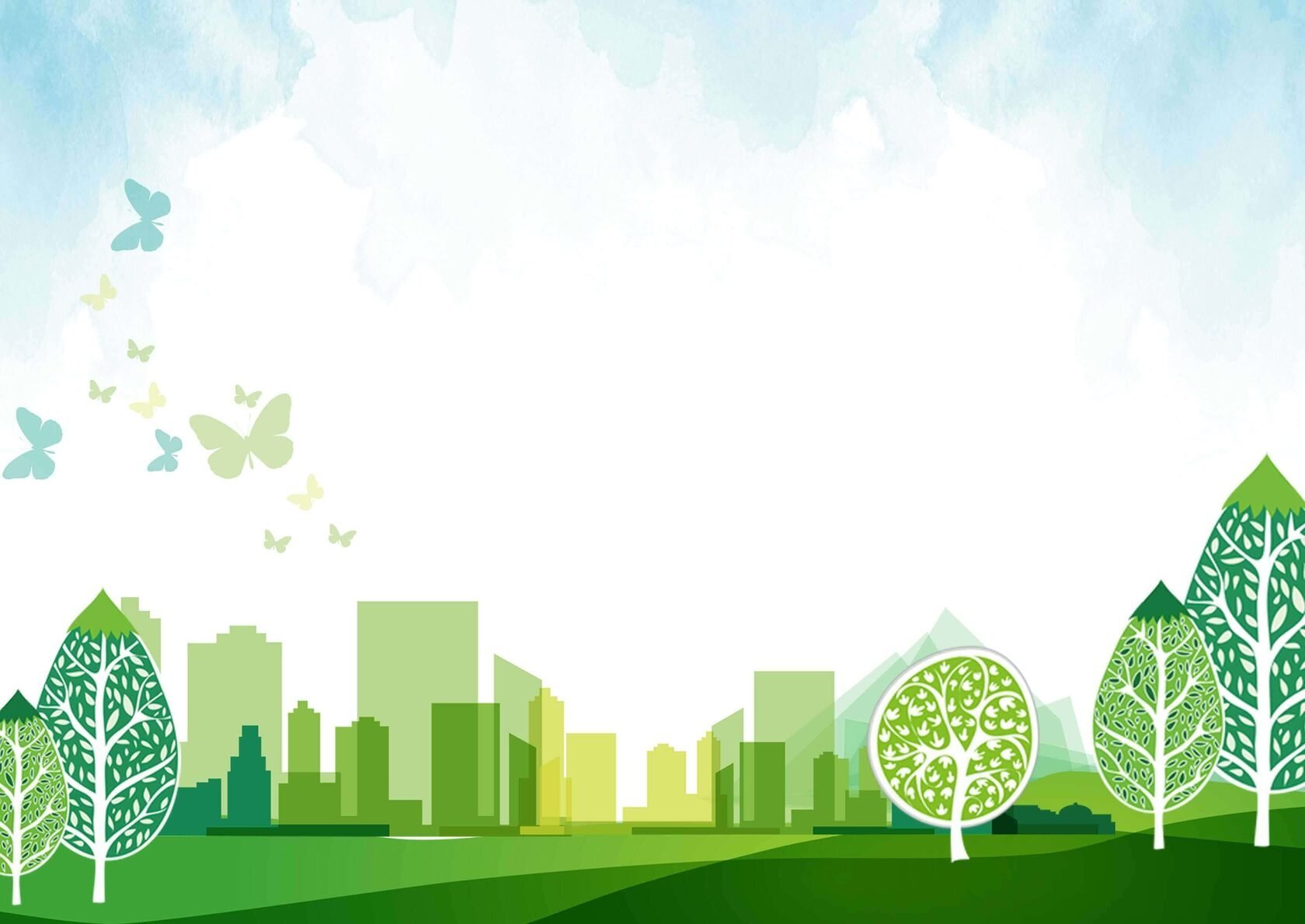 Целью проекта является благоустройство дворовой территории многоквартирных домов 25-27 ул.Святослава Федорова, г.Пыть-Ях,
устройство зоны отдыха на придомовой территории, повышение уровня комфортности проживания для проживающих в данных
многоквартирных жилых домах,  улучшение эстетического
облика двора.
Задачи проекта:
- Сохранение и поддержание жизнеобеспечения жителей;
- Повышение уровня качества жизни населения;
- Создание условий для благополучной эксплуатации многоквартирного жилого дома и прилегающей территории;
- Формирование эстетического облика придомовой территории;
- Сохранение экологии;
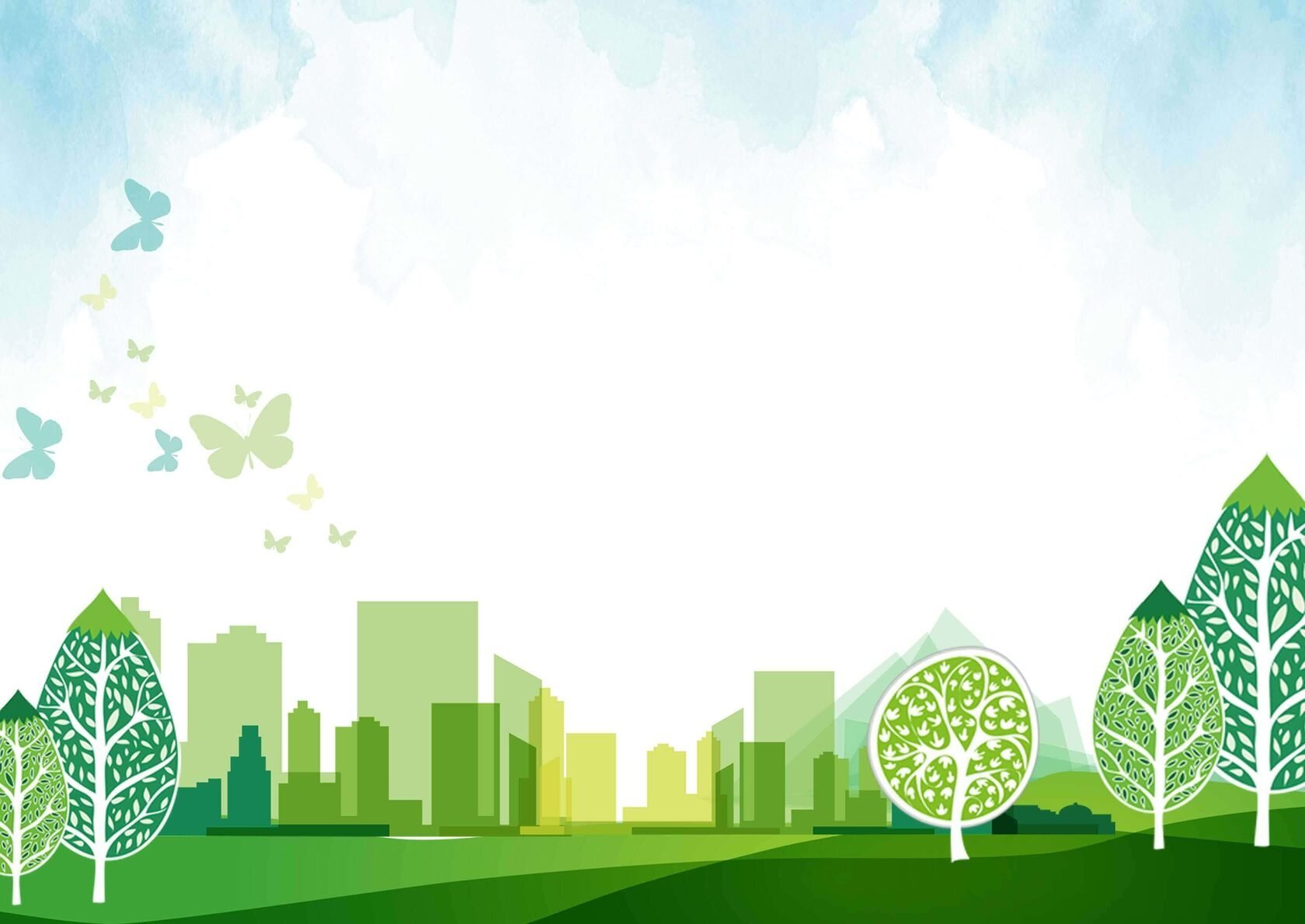 Результаты проекта
Реализация проекта:
-Позволит организовать надлежащим образом жизнеобеспечение жителей;
-Сформирует эстетический облик двора;
-Позволит благополучно эксплуатировать многоквартирный дом и прилегающую к нему территорию;
-В целом повысит уровень жизни населения;
-Способствует развитию форм партнёрства между муниципальным образованием, управляющей компанией, собственниками
многоквартирного дома
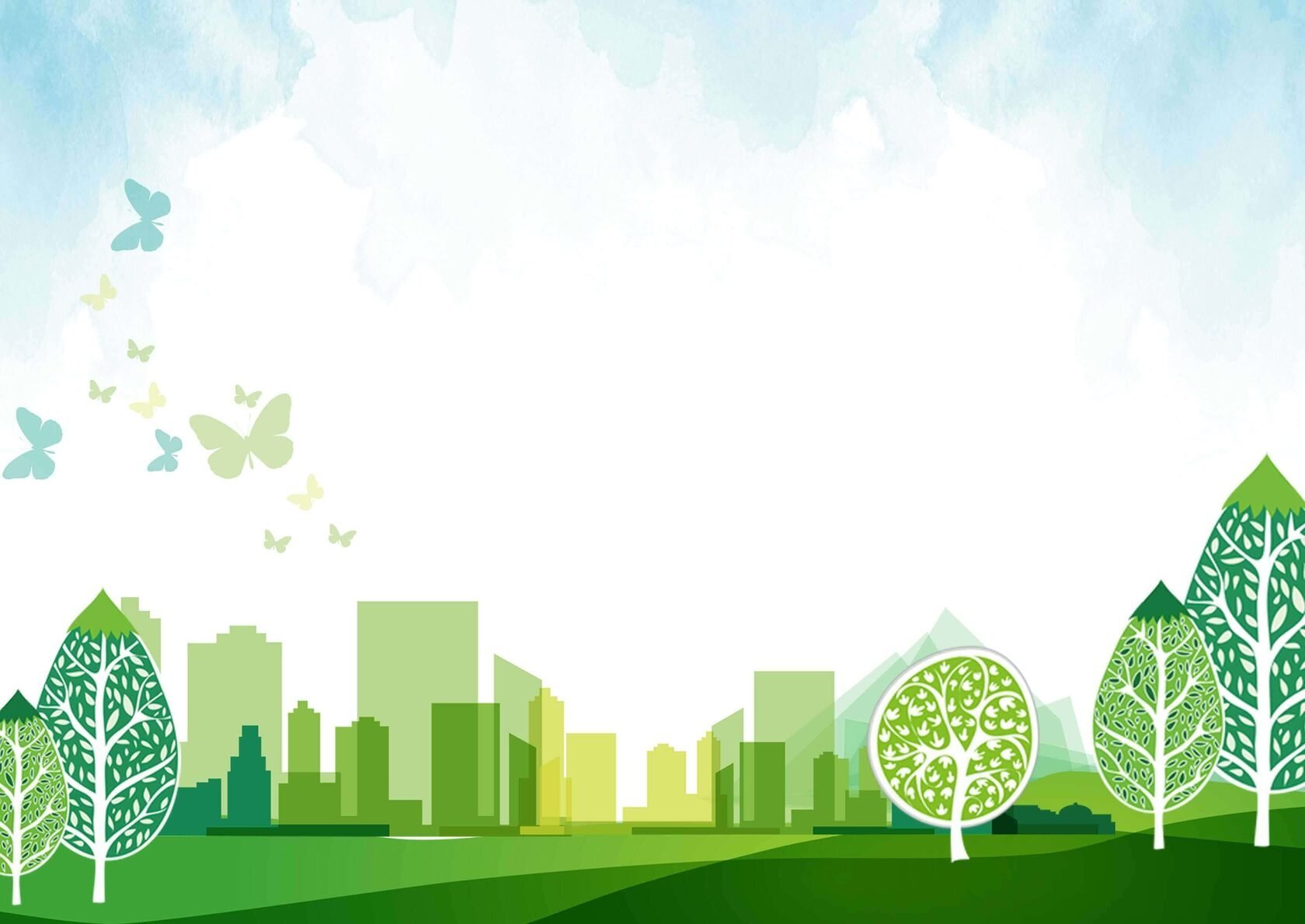 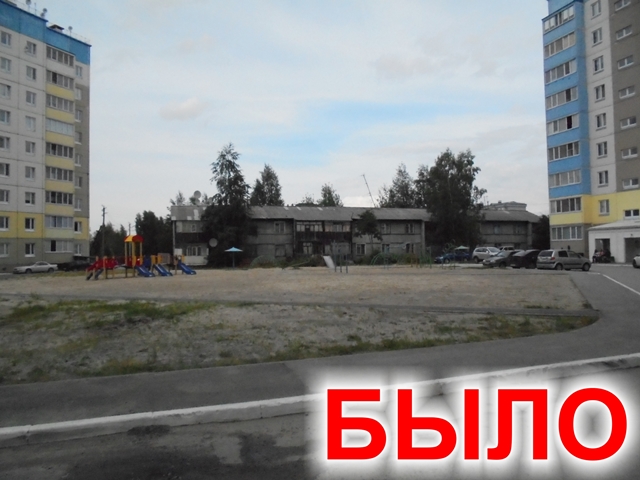 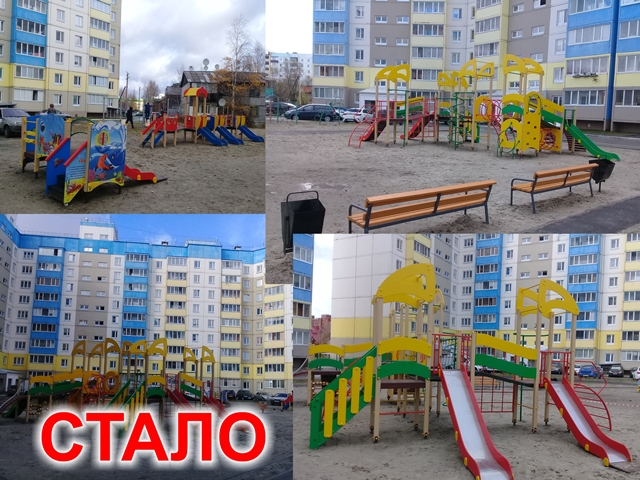 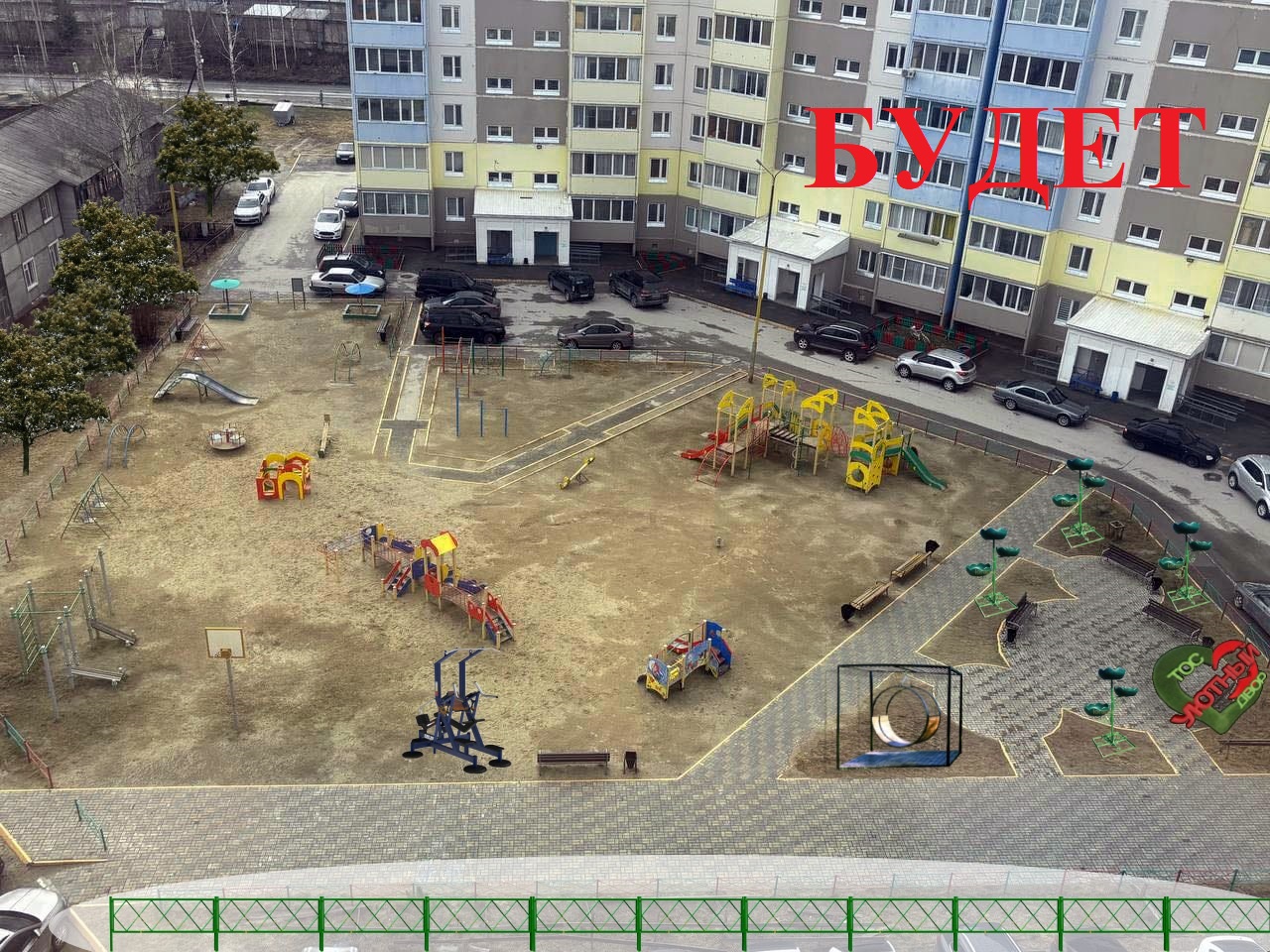 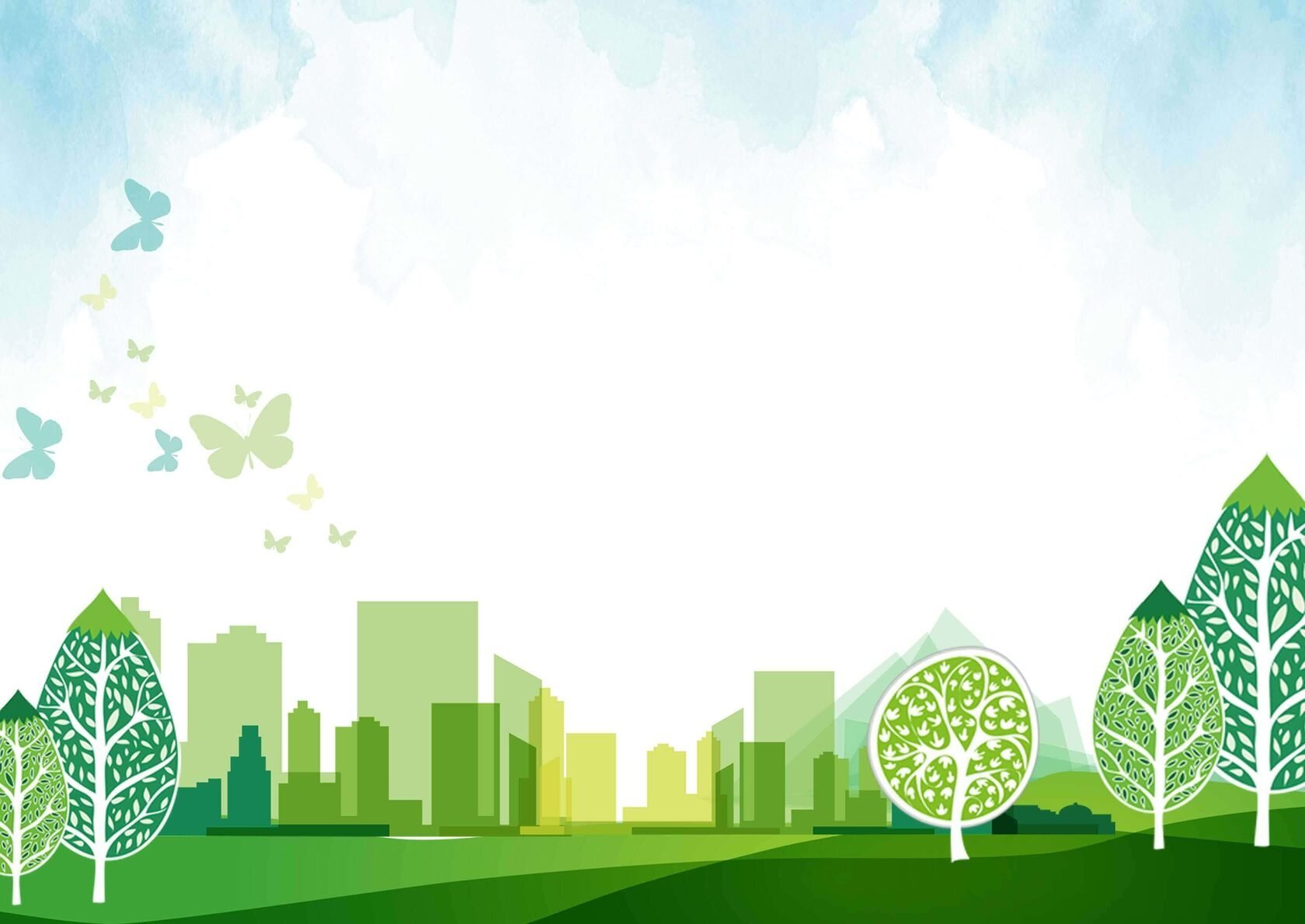 СХЕМА
(текущее состояние)
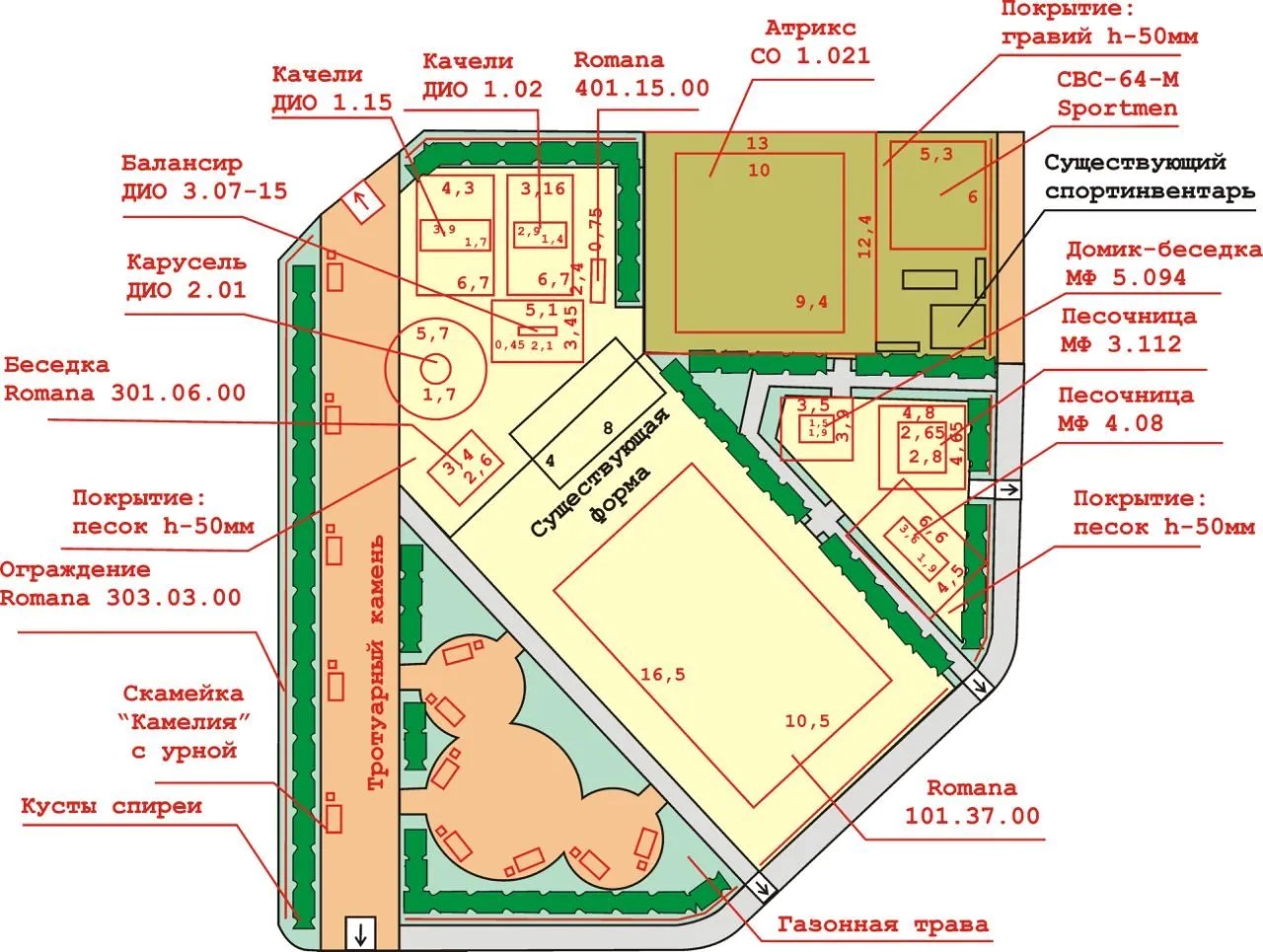 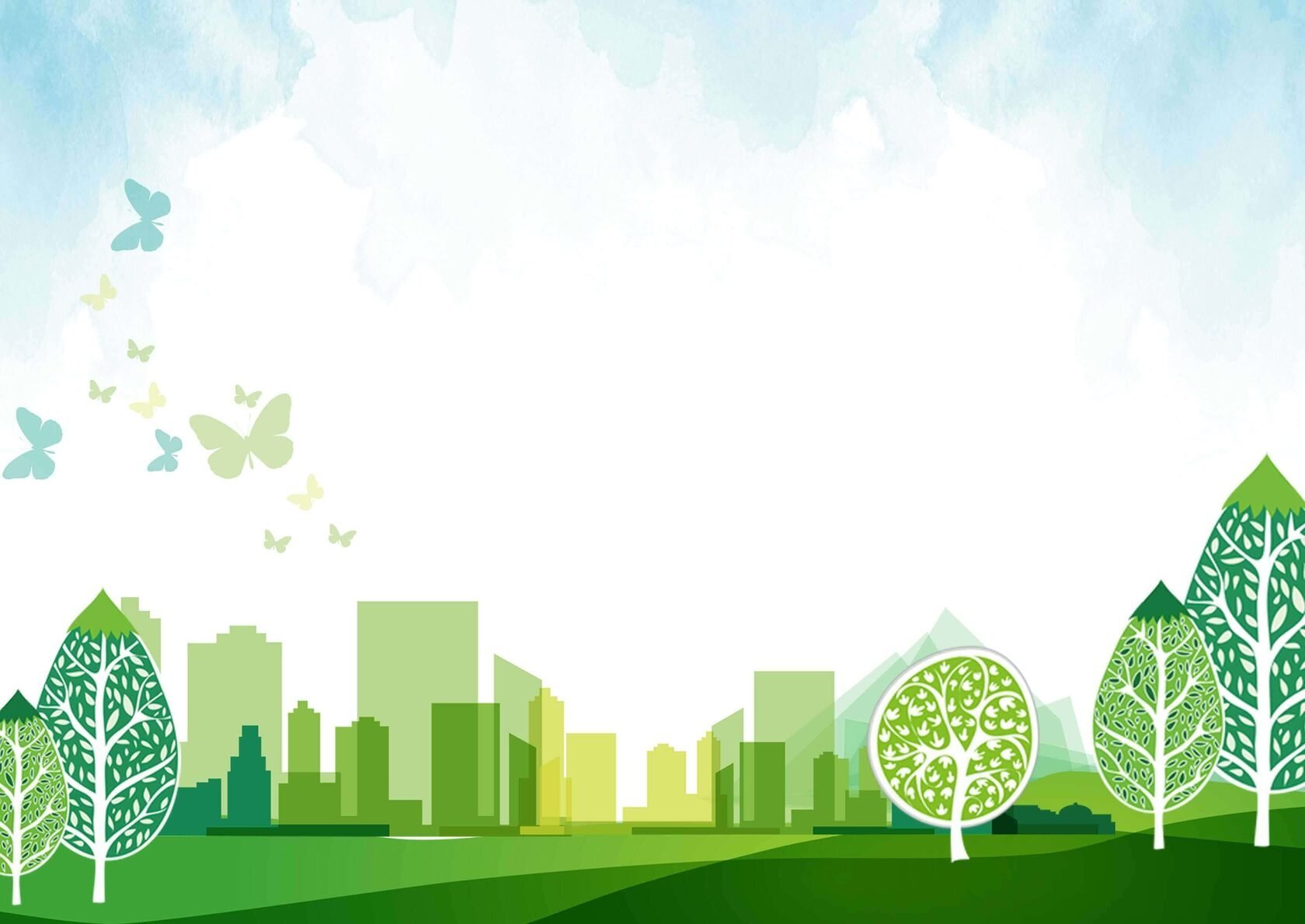 В рамках проекта будут установлены:
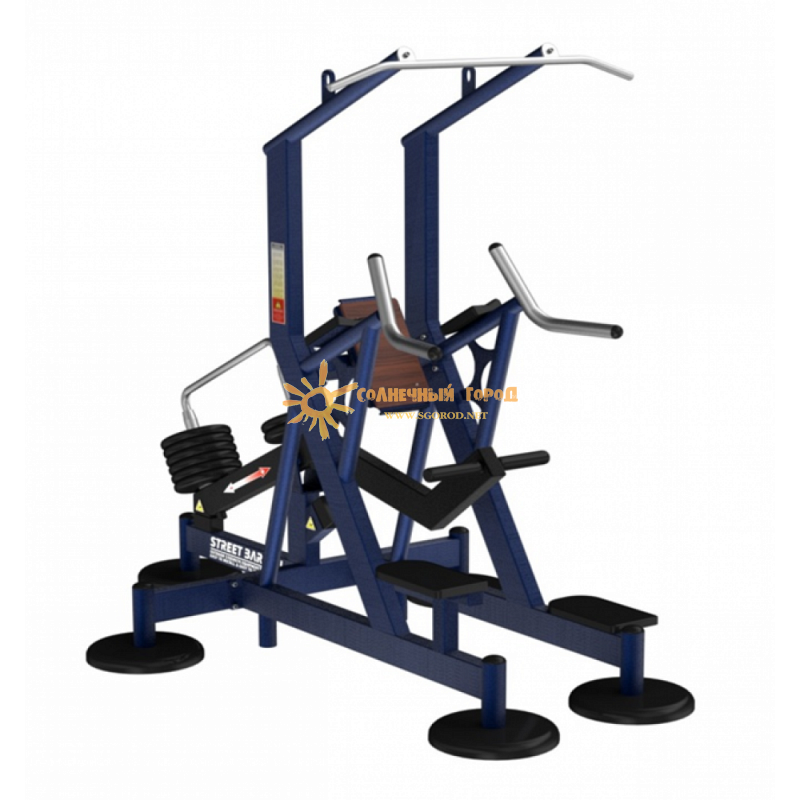 Уличный тренажер МВ 7.73
Подтягивание/отжимание с противовесом
(Гравитрон)
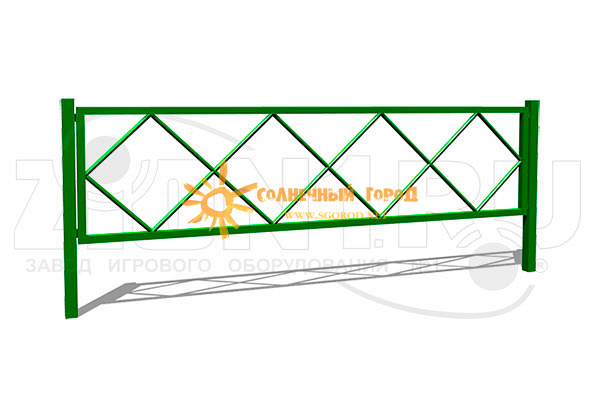 Газонное ограждение - для ограждение газонов, сохранность зеленных насаждений
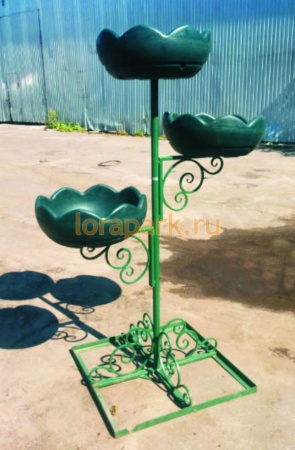 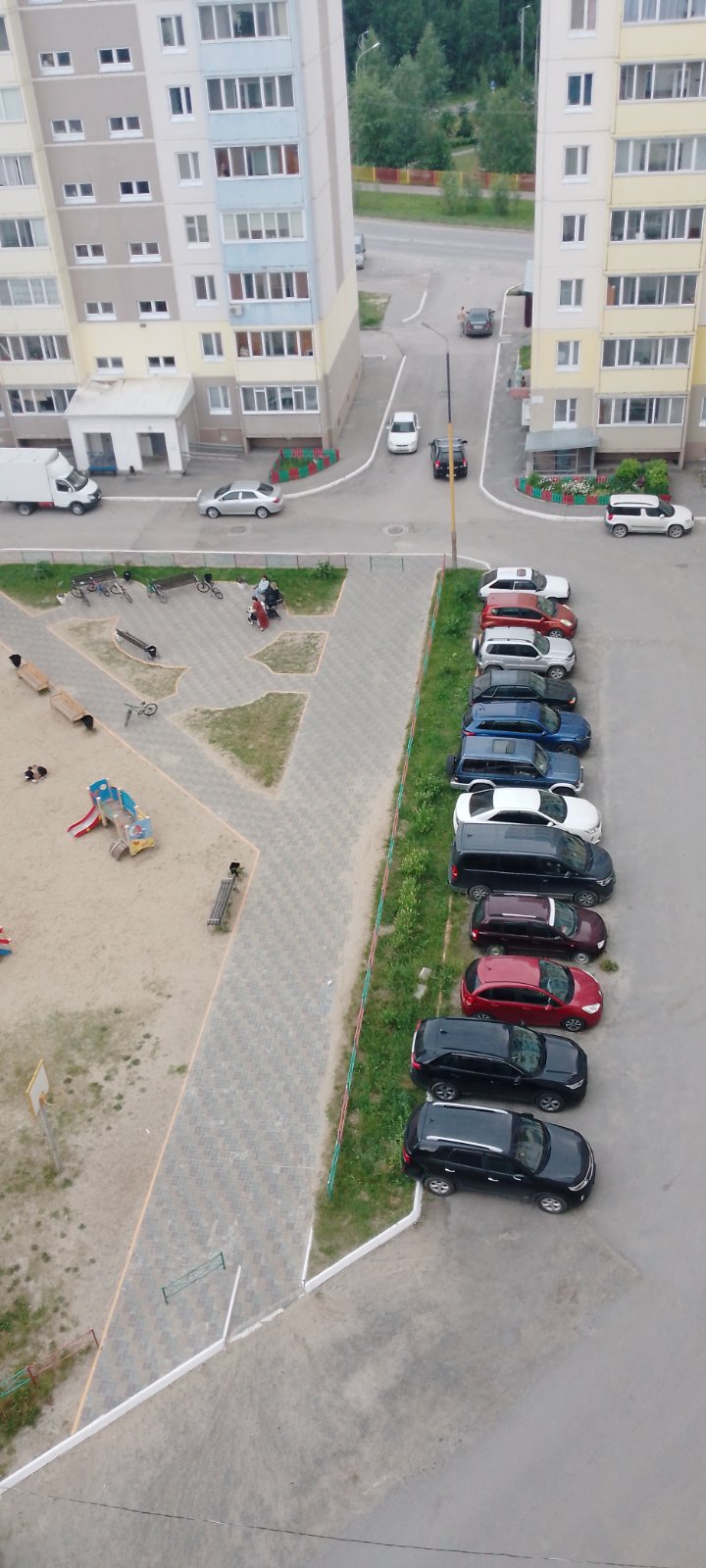 Фигурный комплект,  цветочница
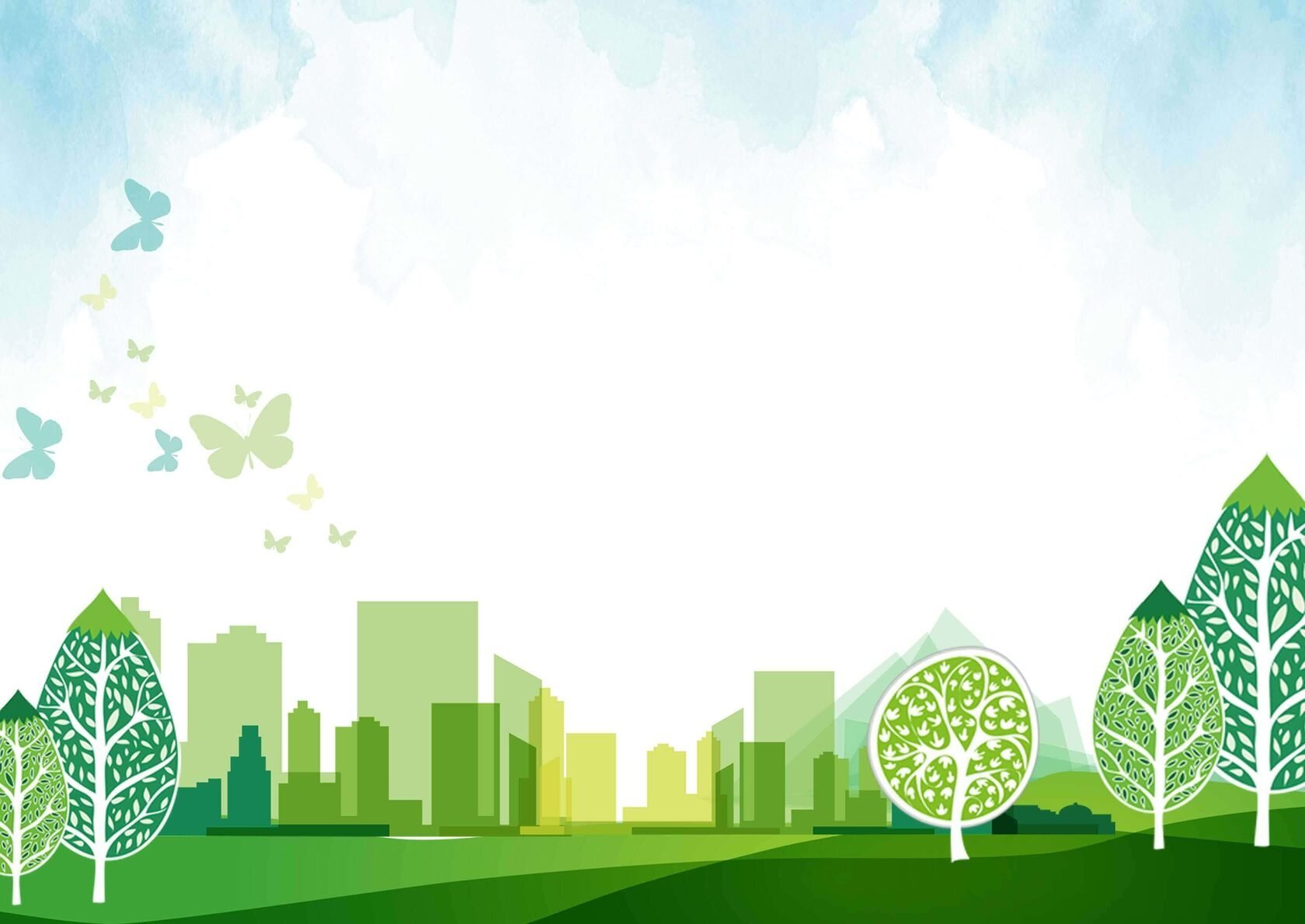 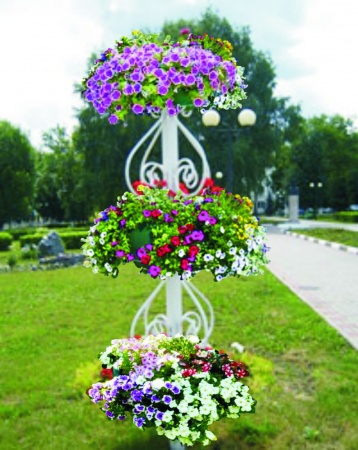 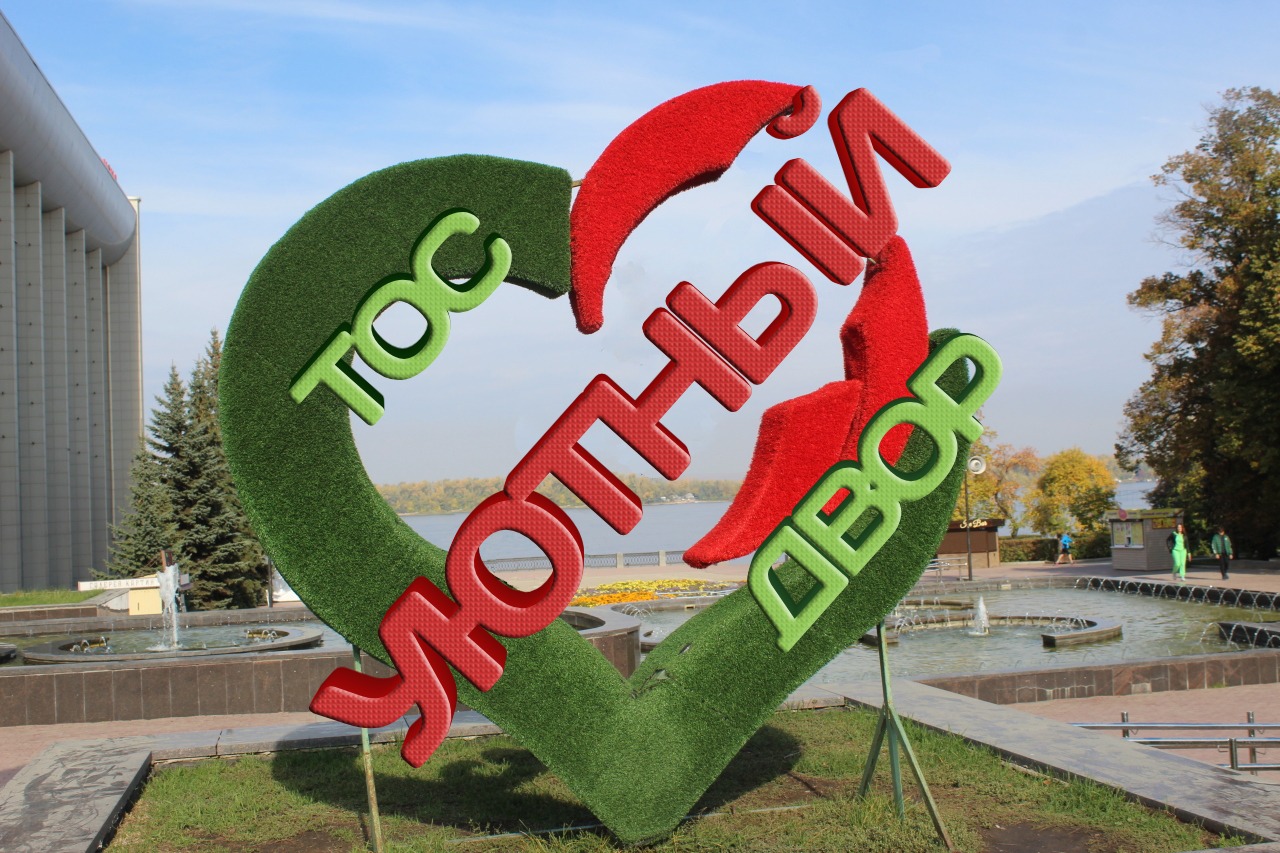 СИМФОНИЯ 
комплект, цветочница
СЕРДЦЕ Уютный двор,
 комплект, 
топиарная фигура
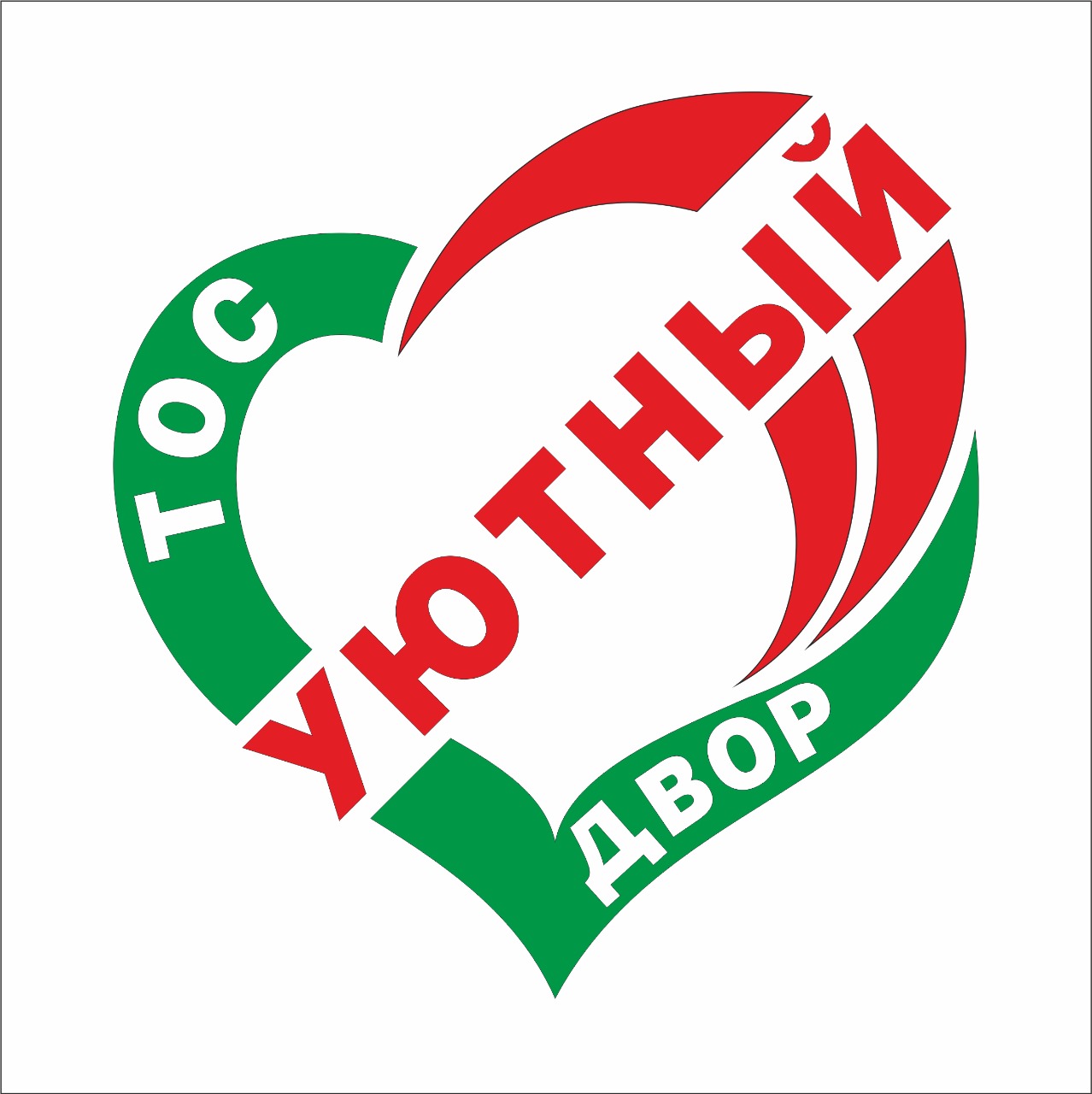 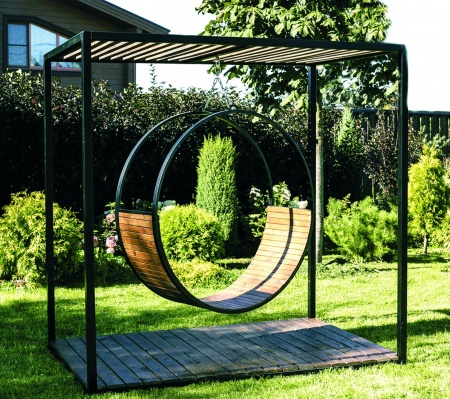 ОРБИТА Лофт, комплект, 
качели городские
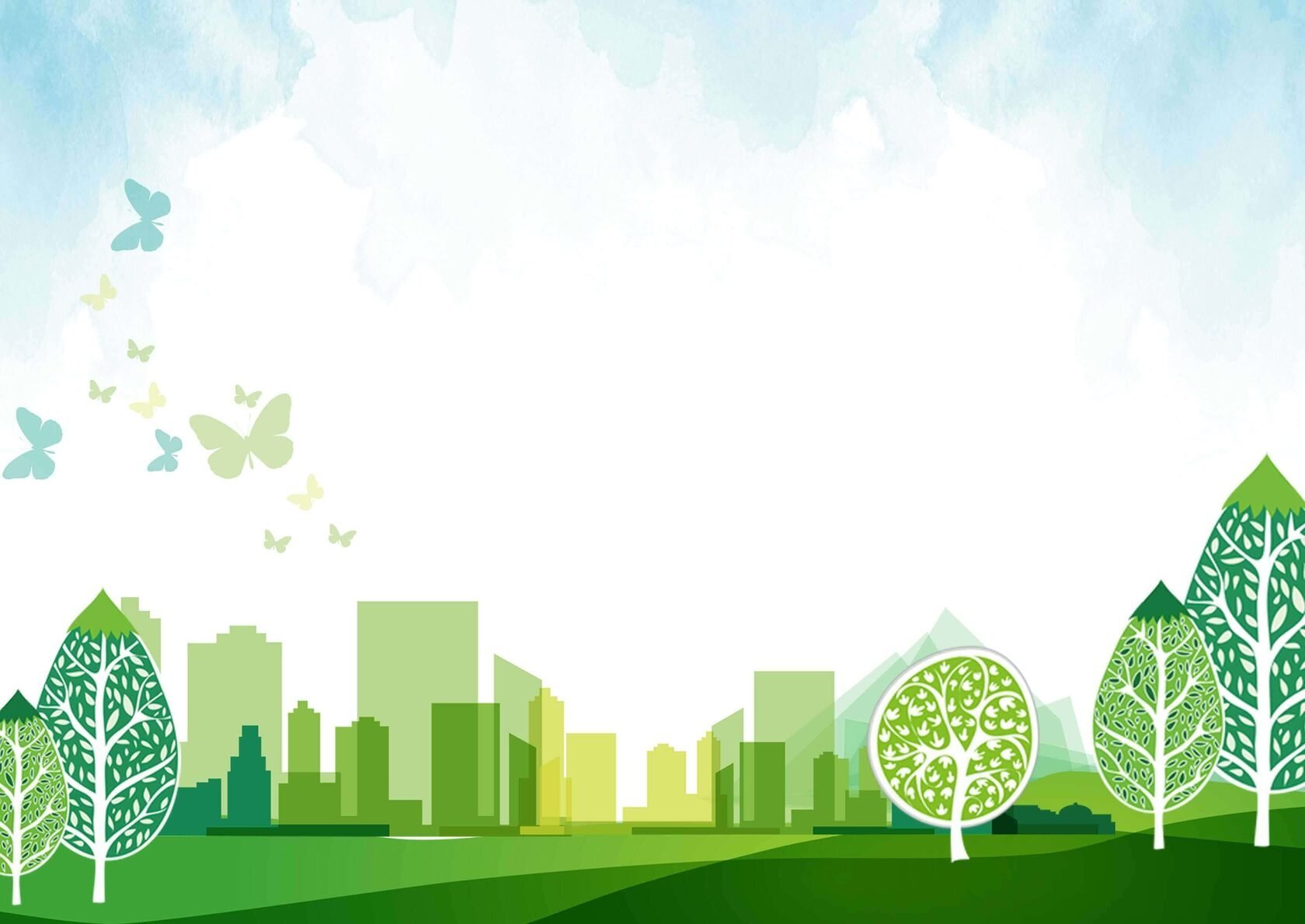 Работа над реализацией проекта благоустройства придомовой территории по ул.Святослава Федорова 25-27  ведётся под девизом: 
«Чтобы двор наш стал лучше, чтобы двор наш стал краше, мы должны приложить все усилия наши».
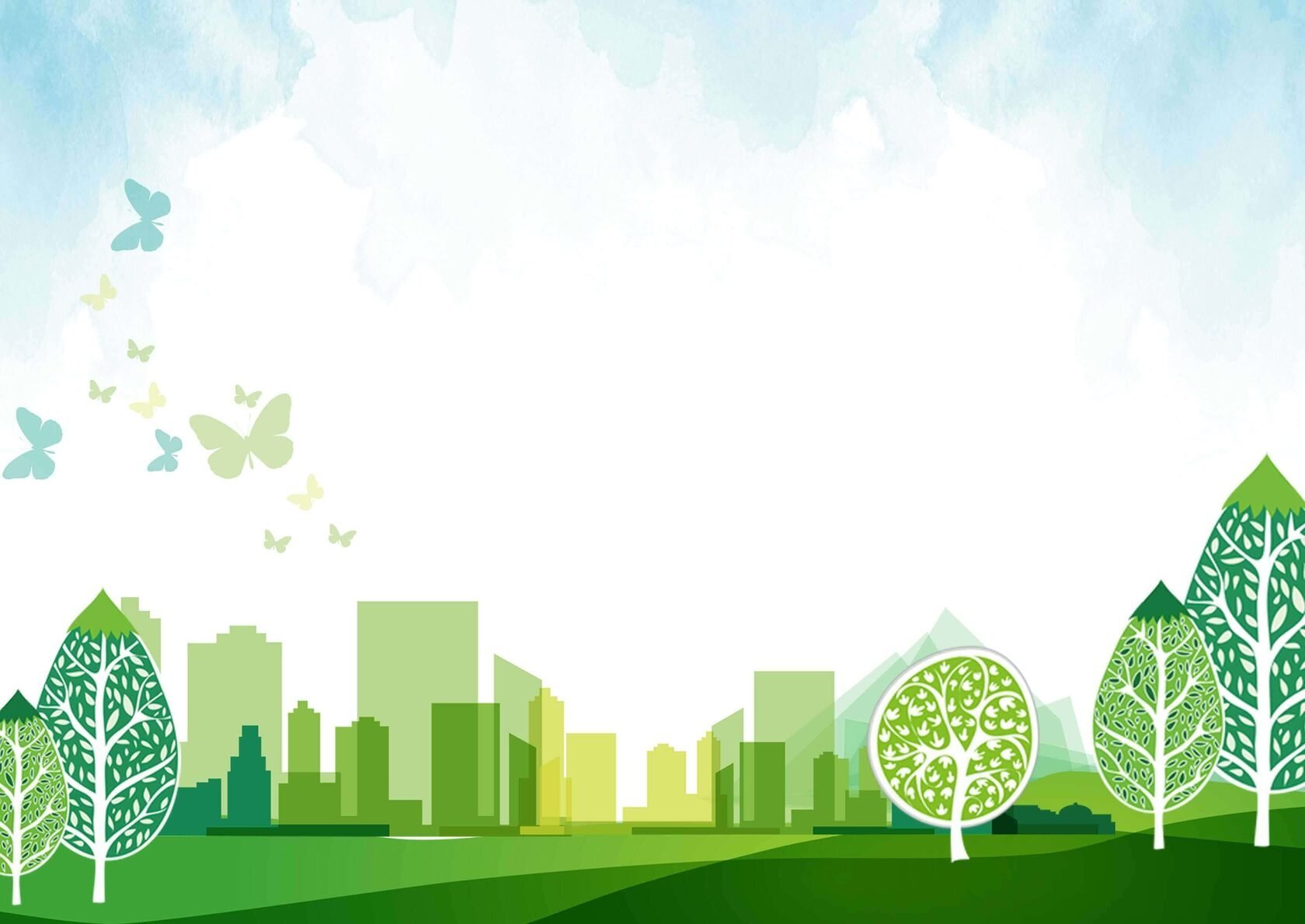 ,,,,,,,,,,,,,,,,,,,,,,,,,,,,,,,,,,,,,,,,,,,,,,,,,,,,,,,,,,,,,,,,,,,,,,,,,,,,,,,,,,,,,,,,,,,,,,,,,,
Необходимость уделять внимание этому направлению обусловлена тем, что хорошо обустроенные и озелененные дворовые пространства способствуют развитию добрососедских отношений, повышают безопасность в жилом районе и улучшают настроение жителей. Функциональный двор – это пространство, где люди всех возрастов и интересов находят занятие по душе, поэтому при создании проекта двора учитываются потребности различных социальных групп.
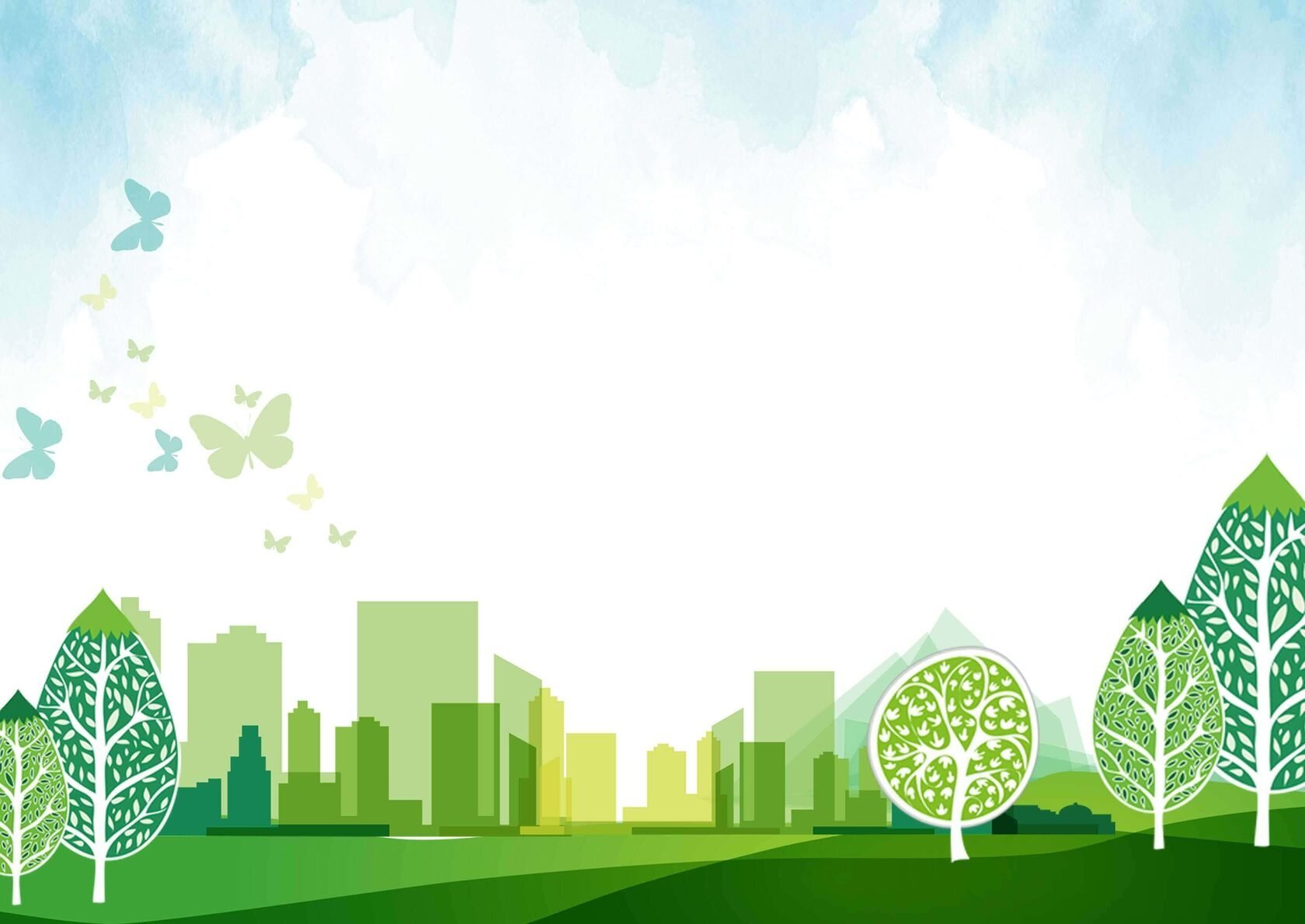 ,,,,,
КОРОТКО О НАС 
https://vk.com/wall-192613016_86
https://vk.com/pytyahinform?w=wall-126088488_15638
https://ok.ru/pytyahinform/topic/153826945095761
https://ok.ru/pytyahinform/topic/153207191656529
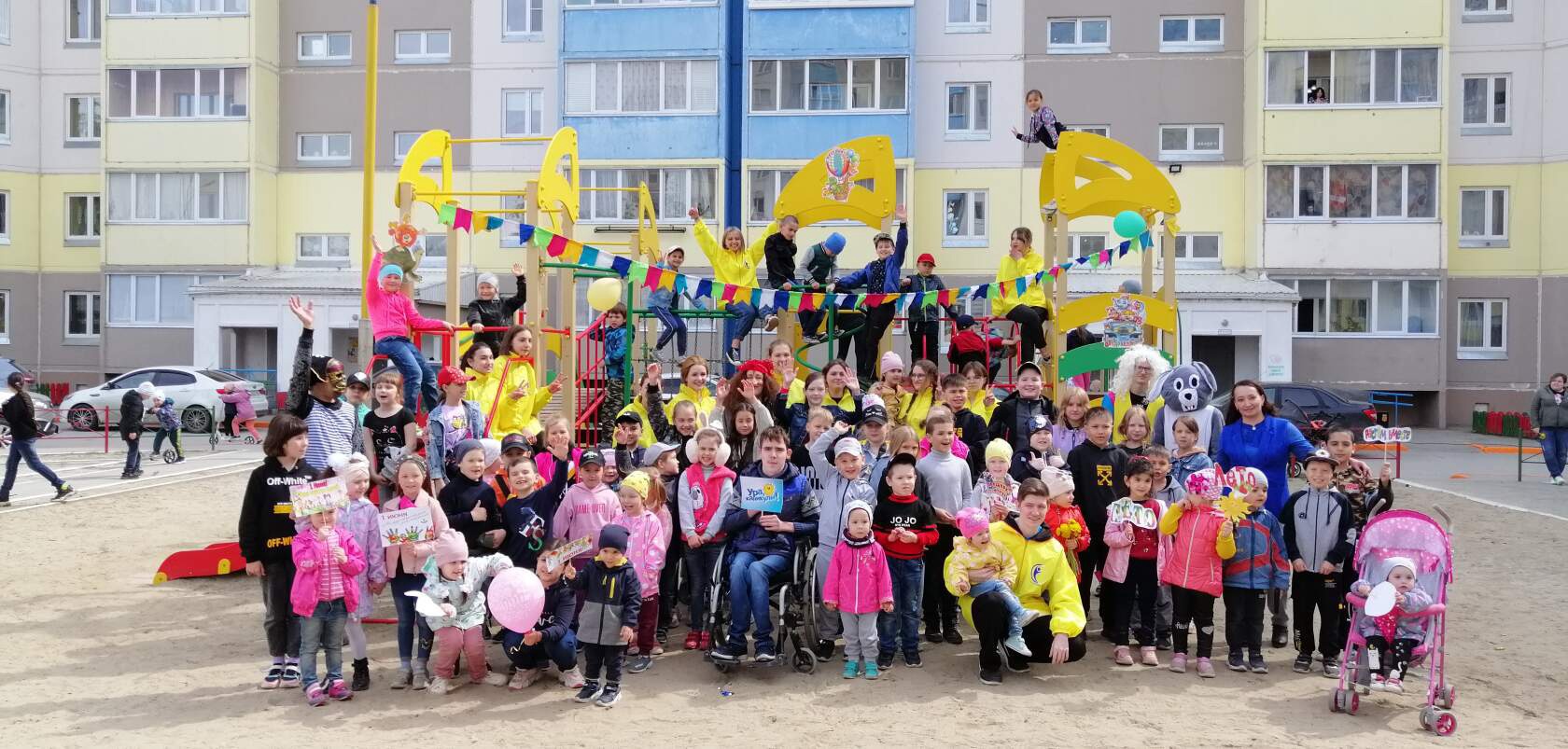 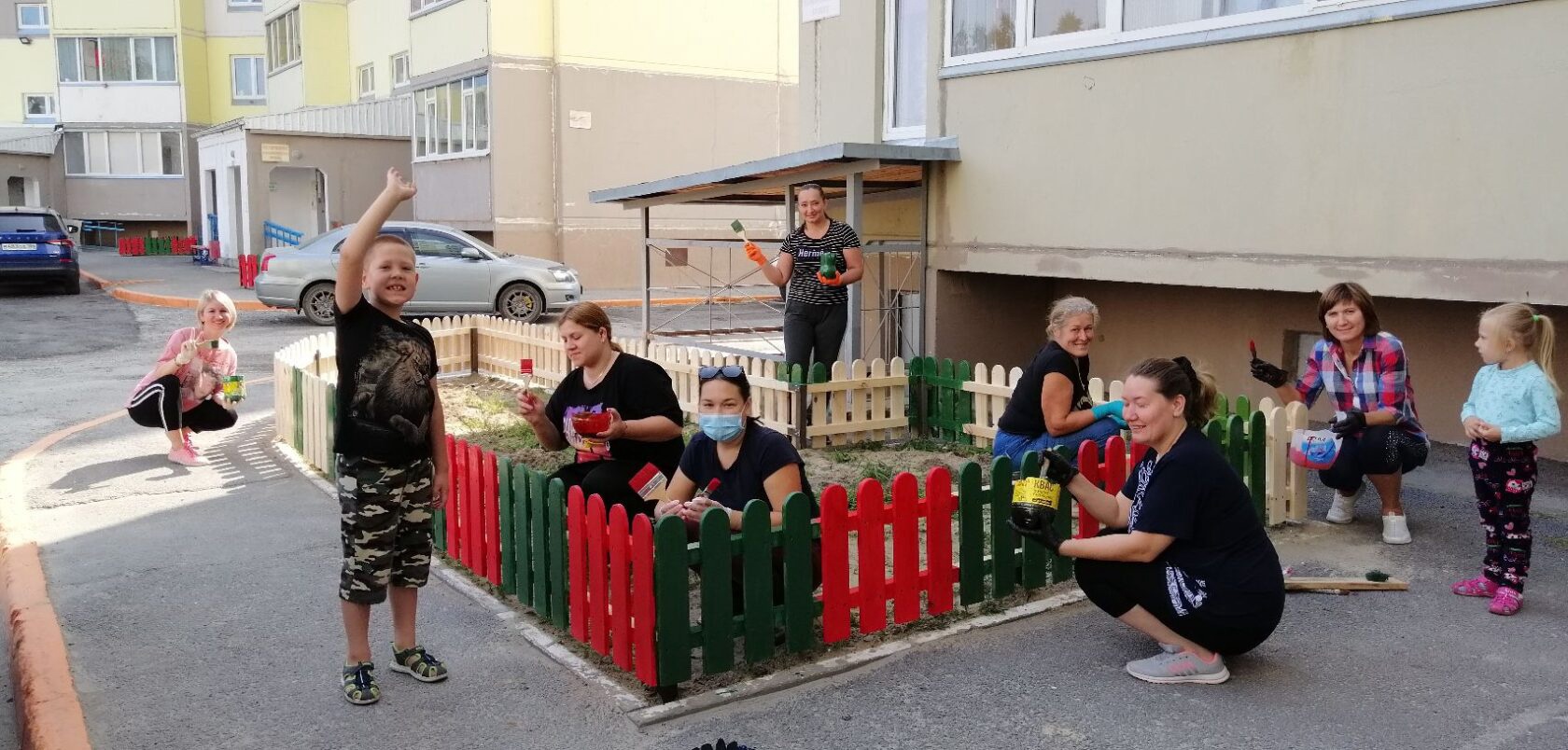 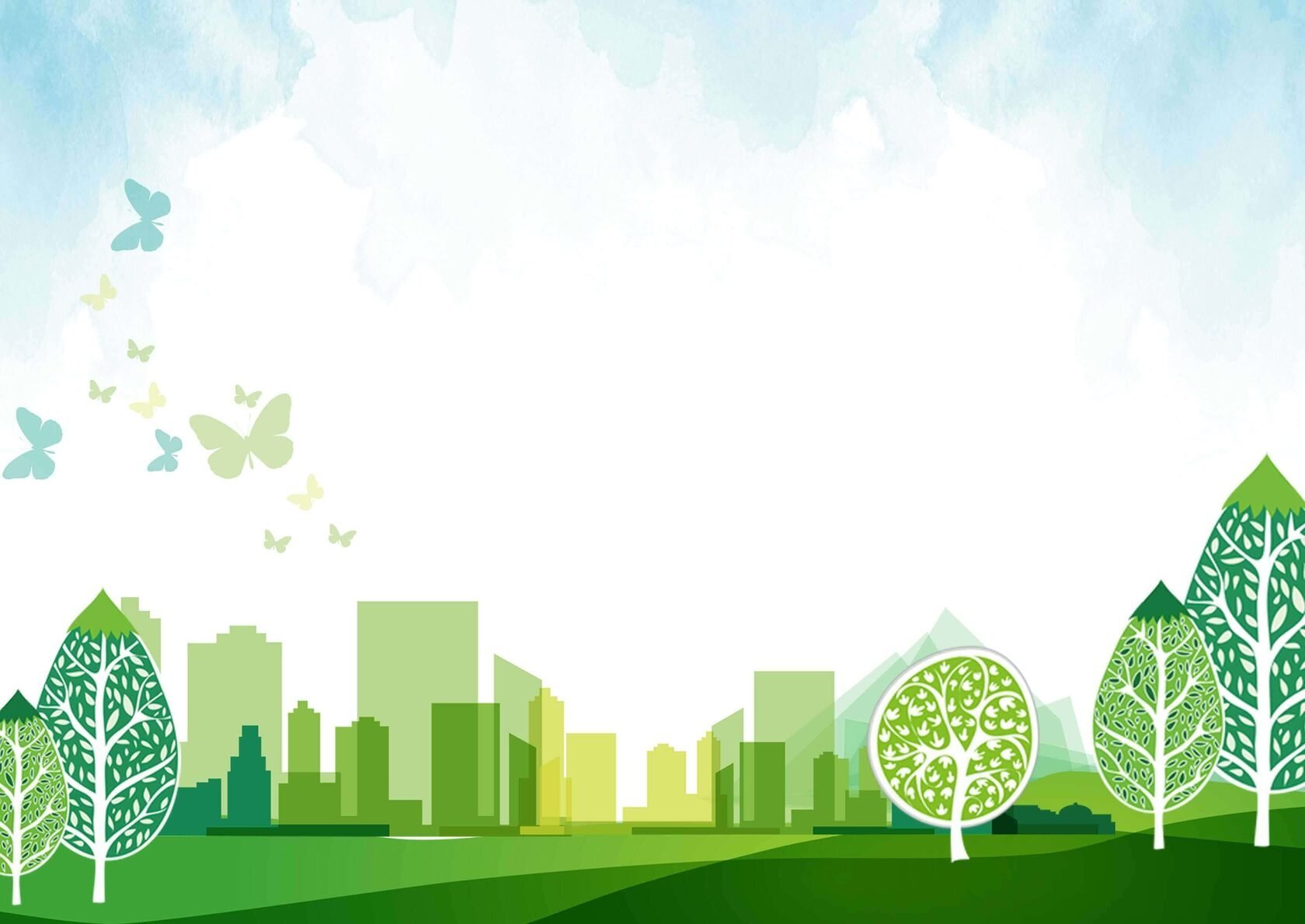 ,
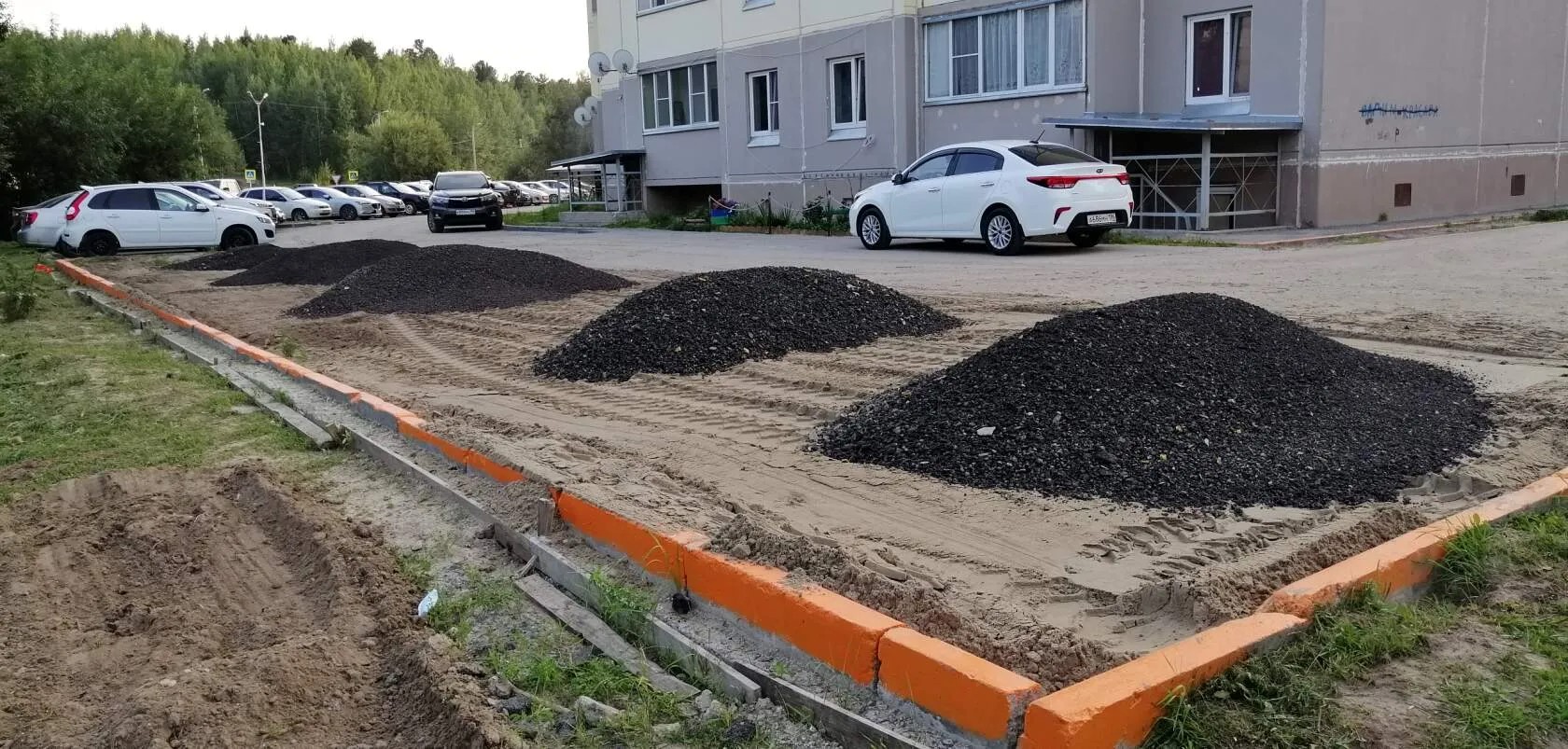 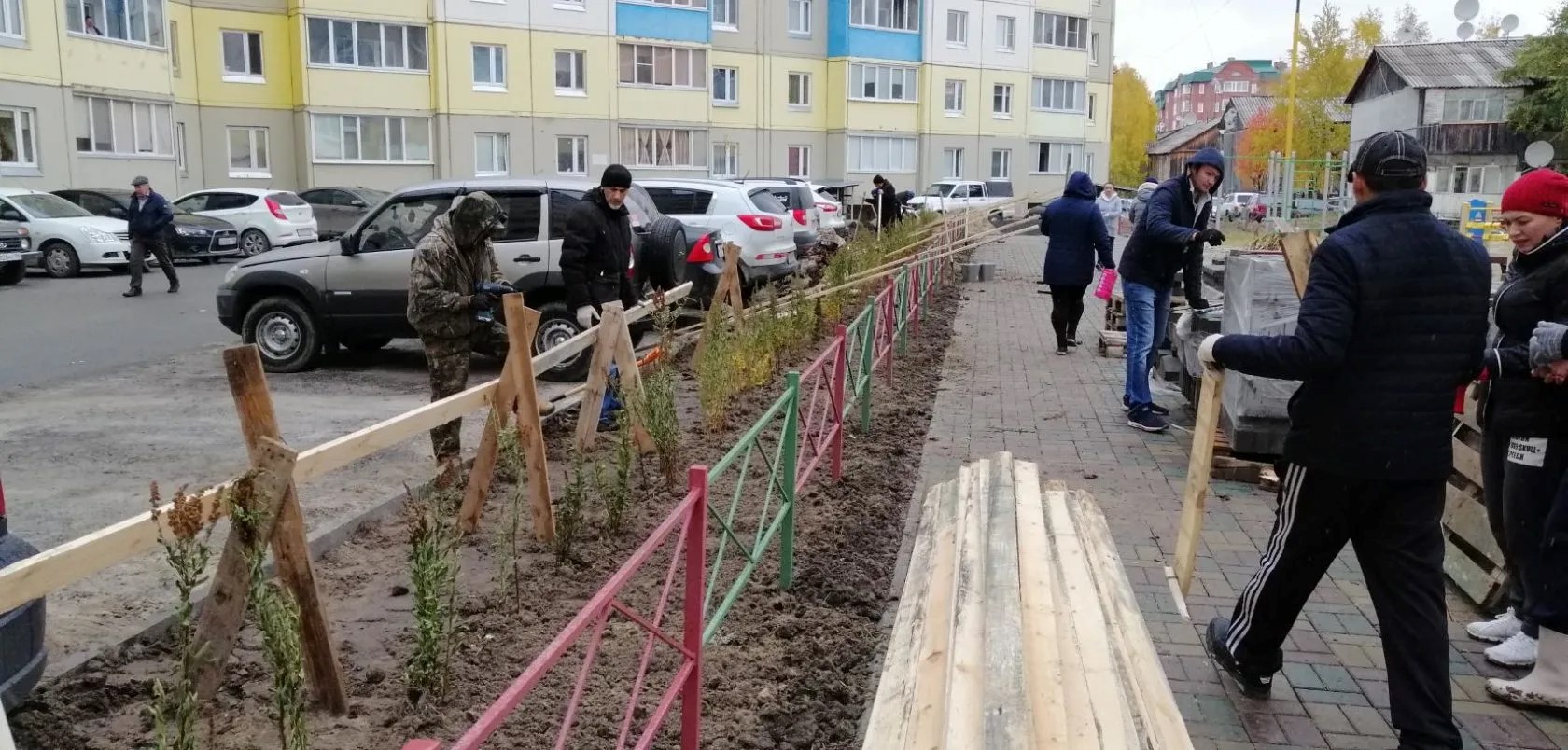 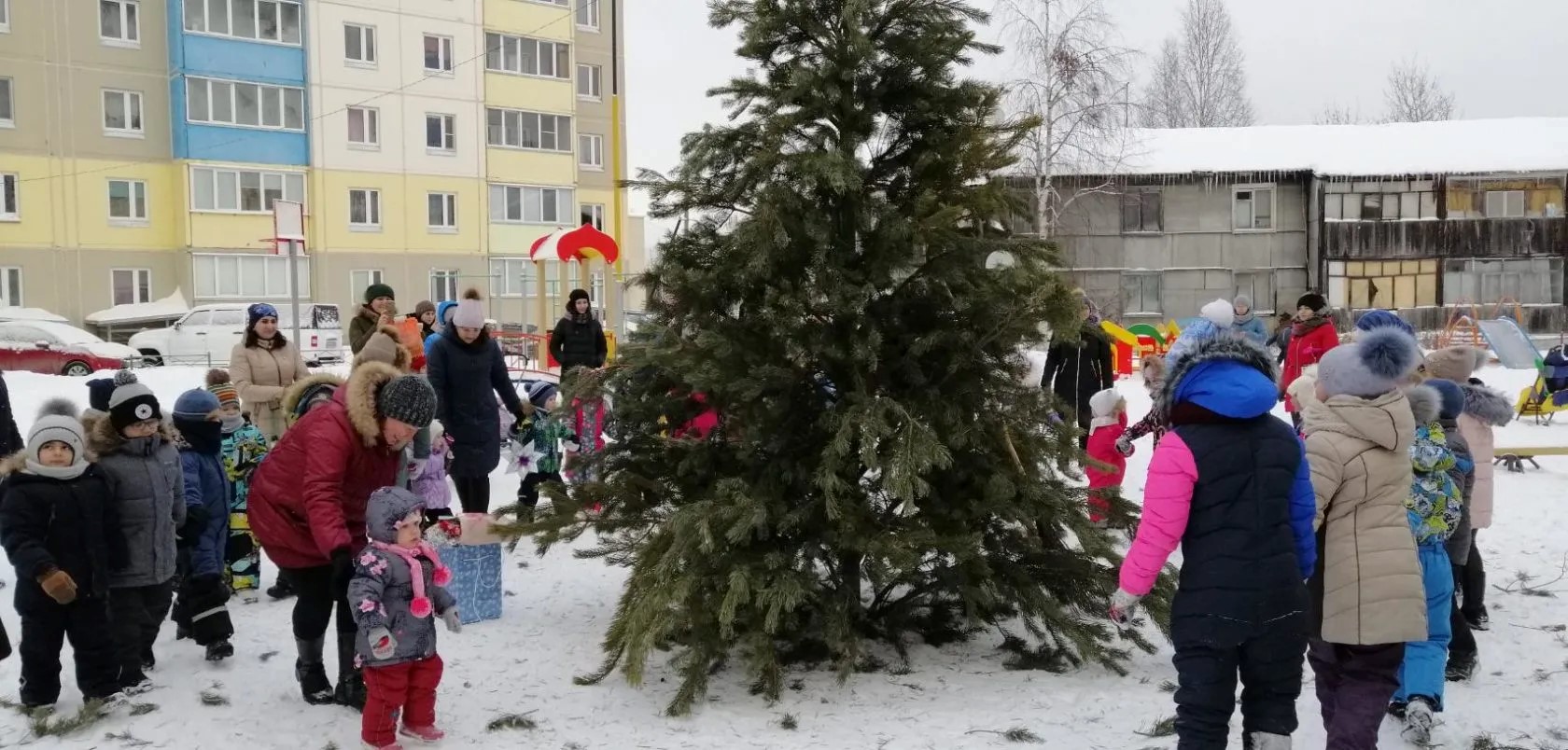 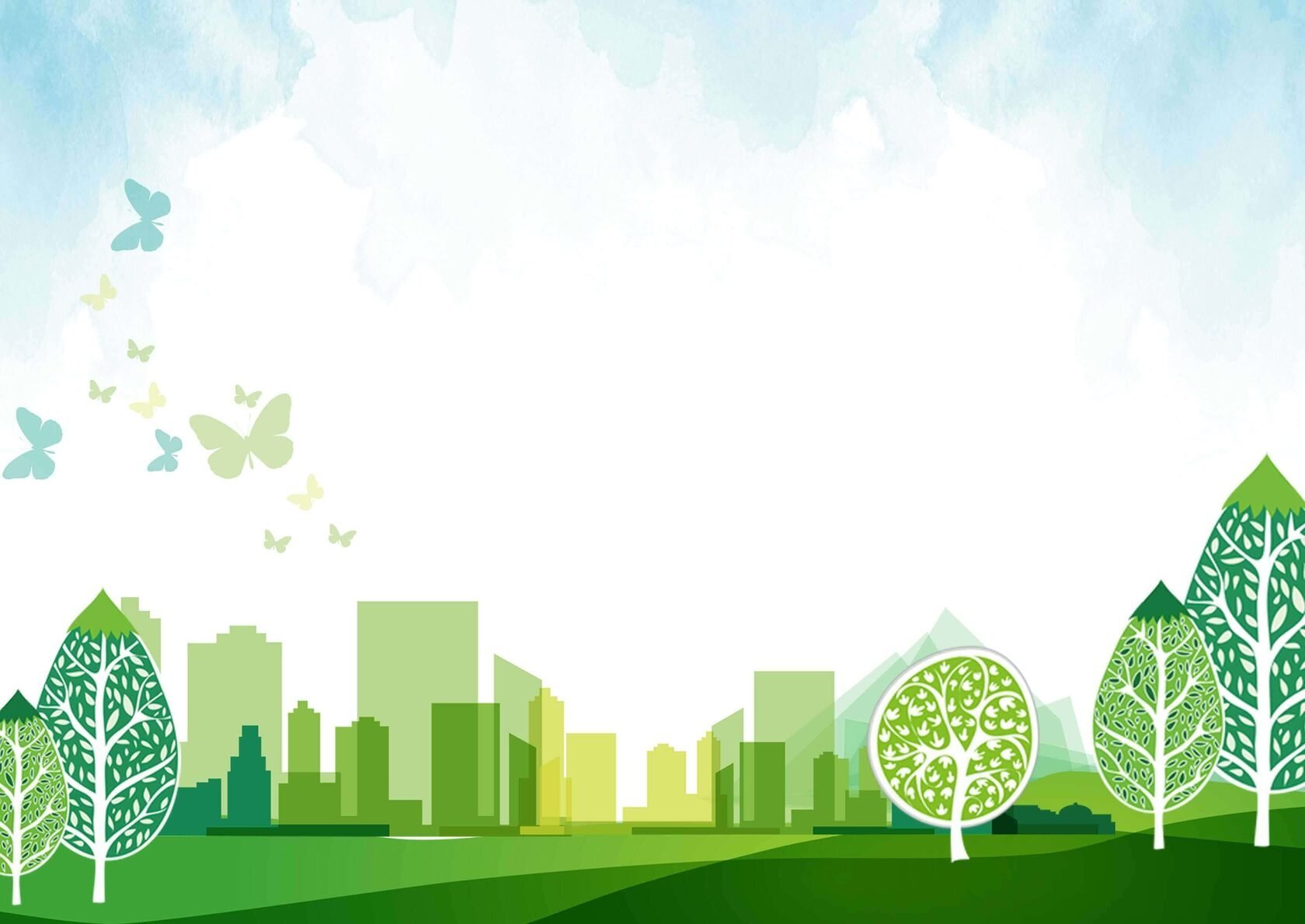 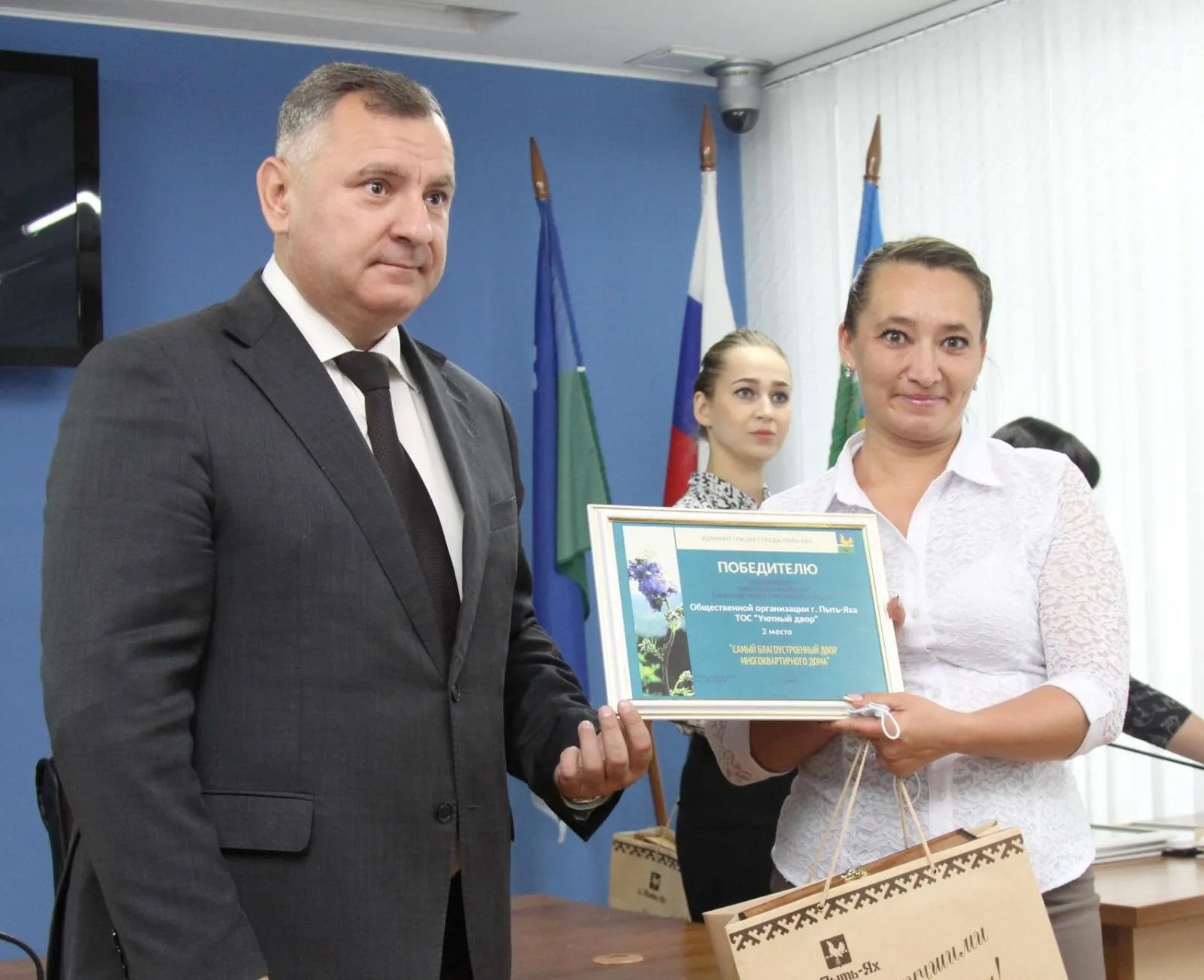 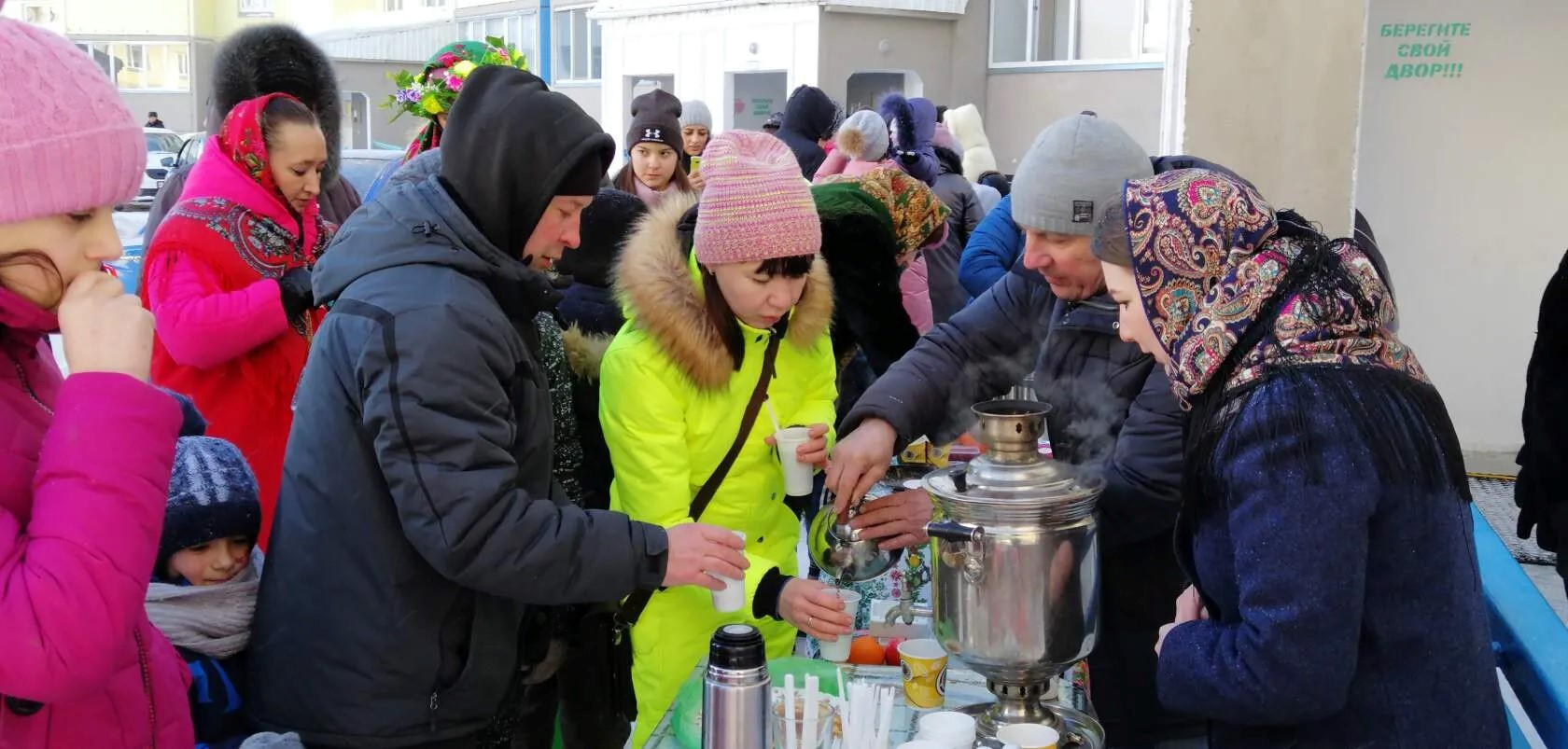 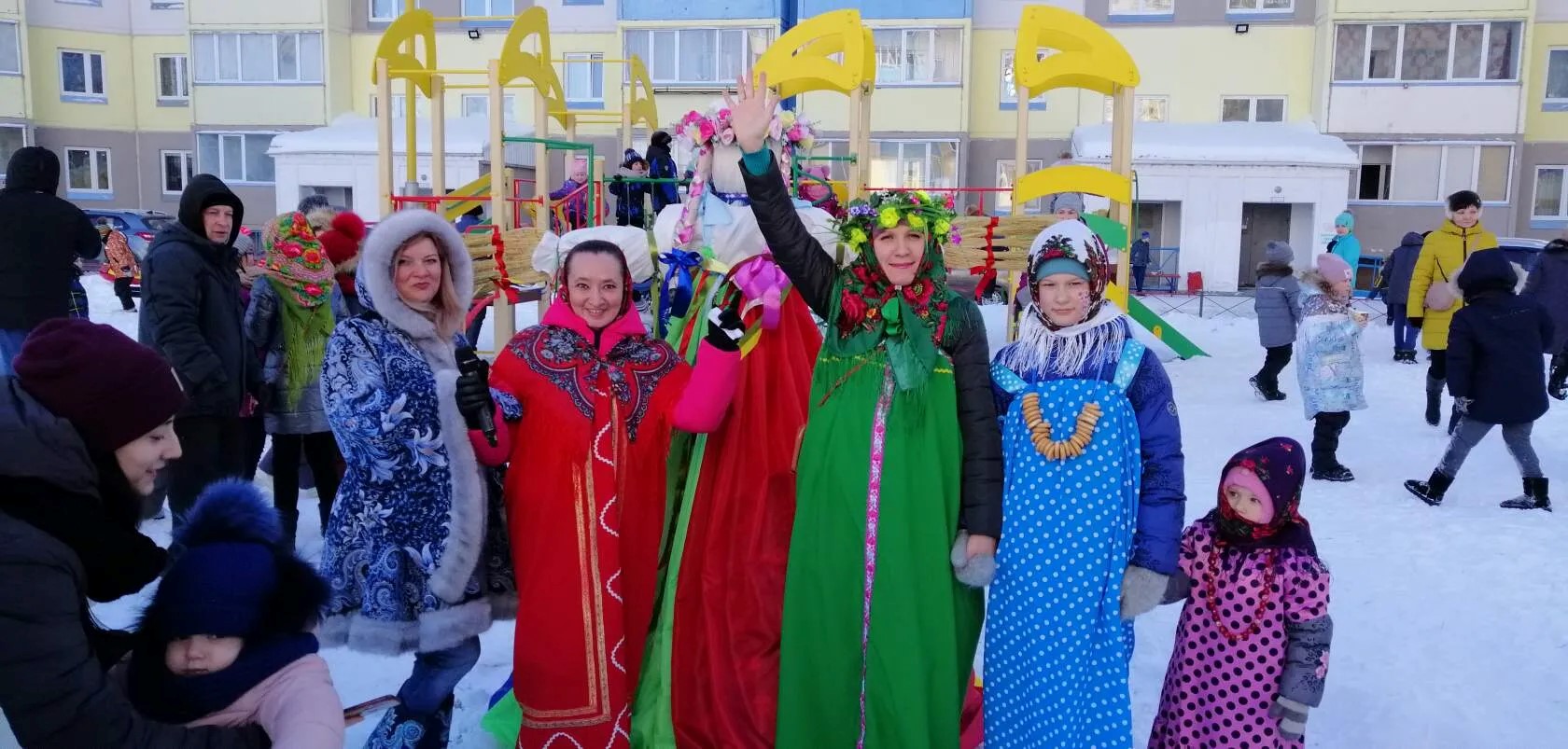 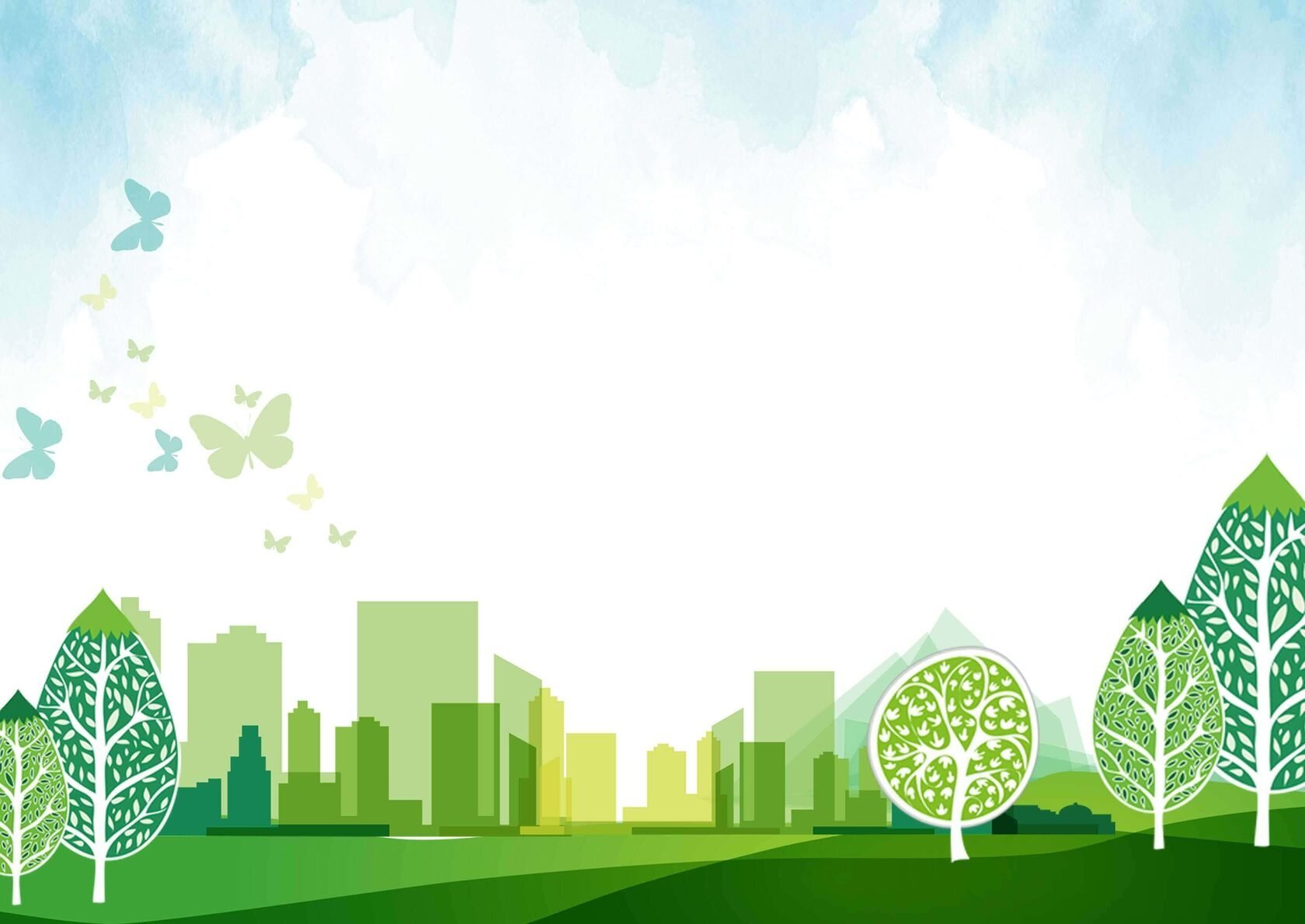 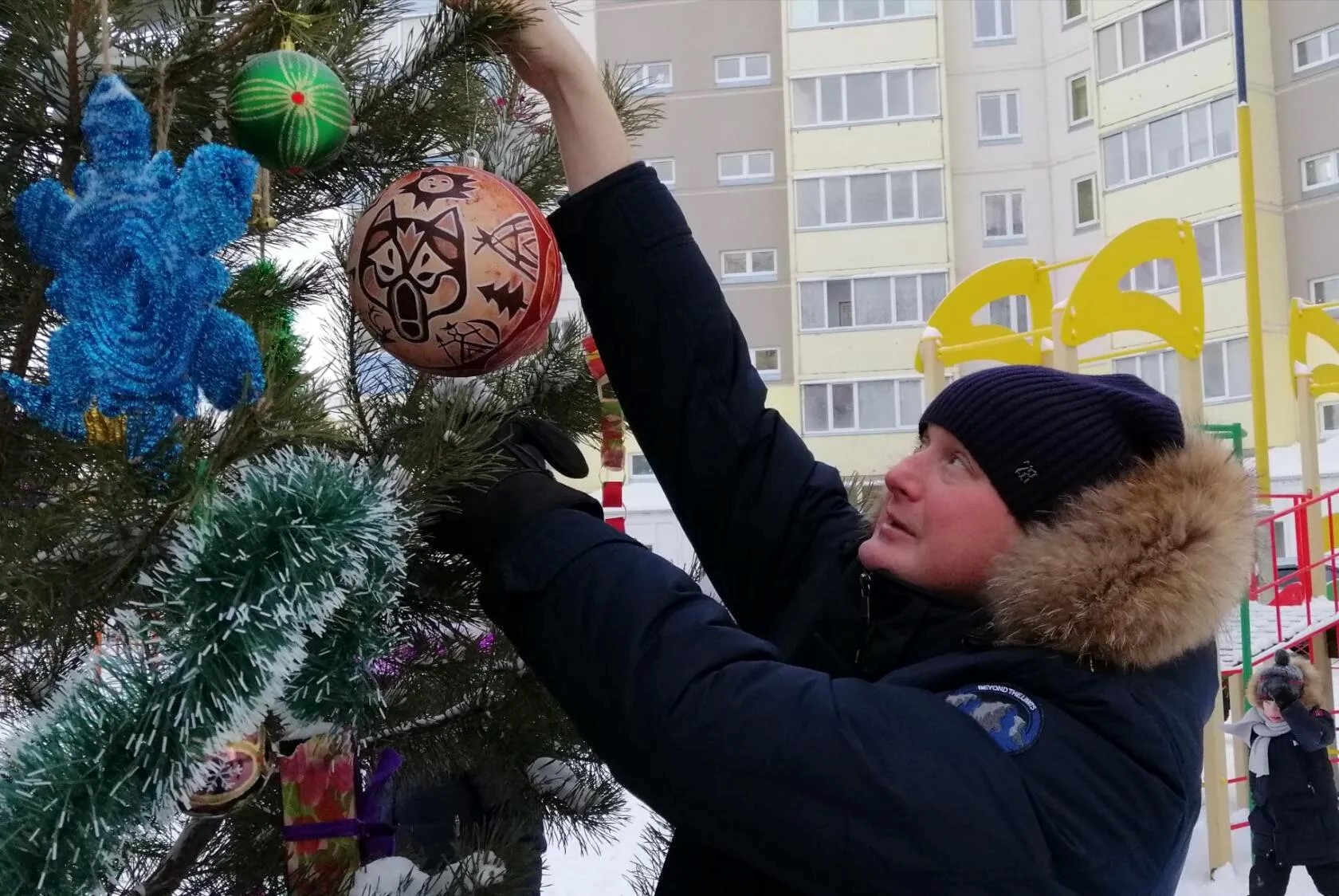 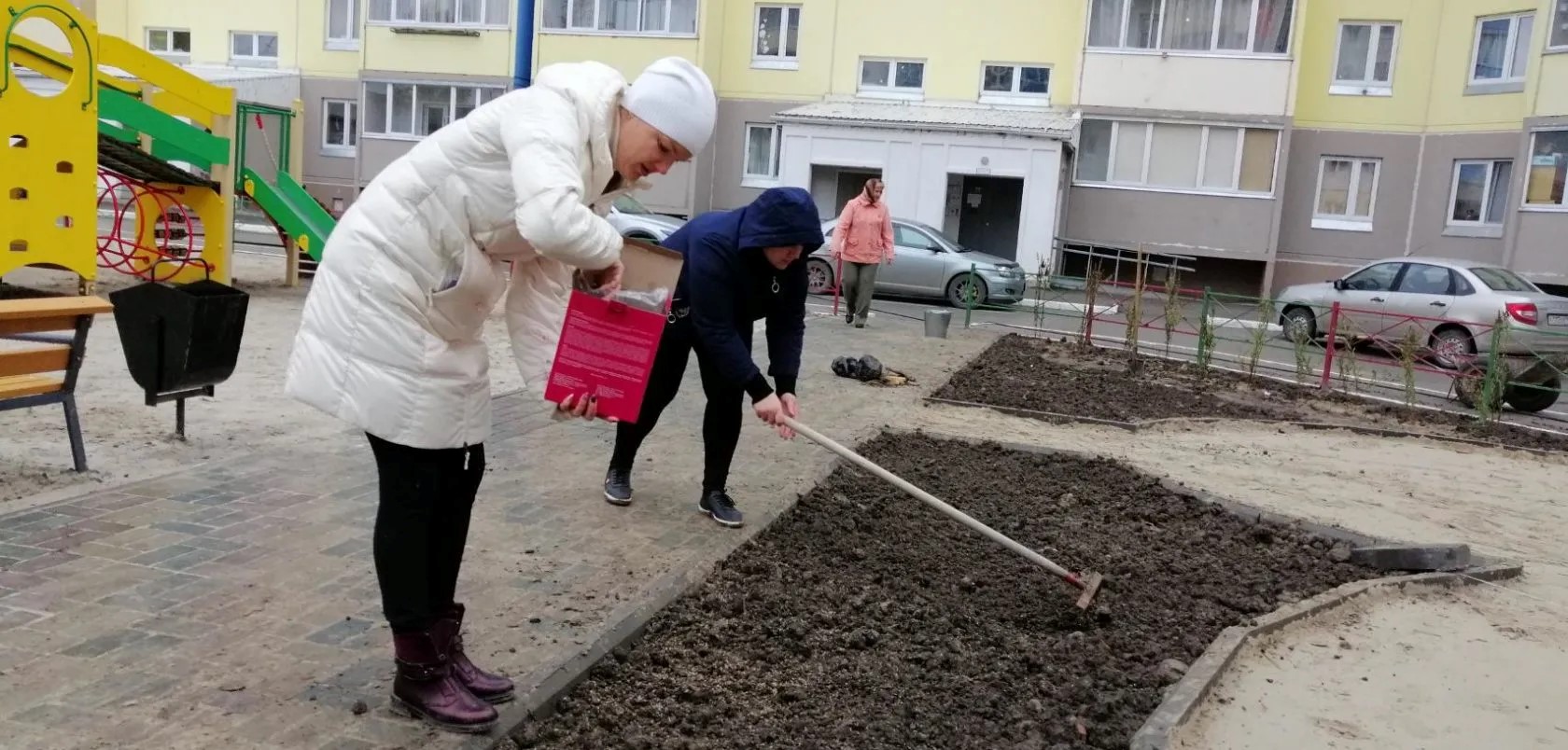 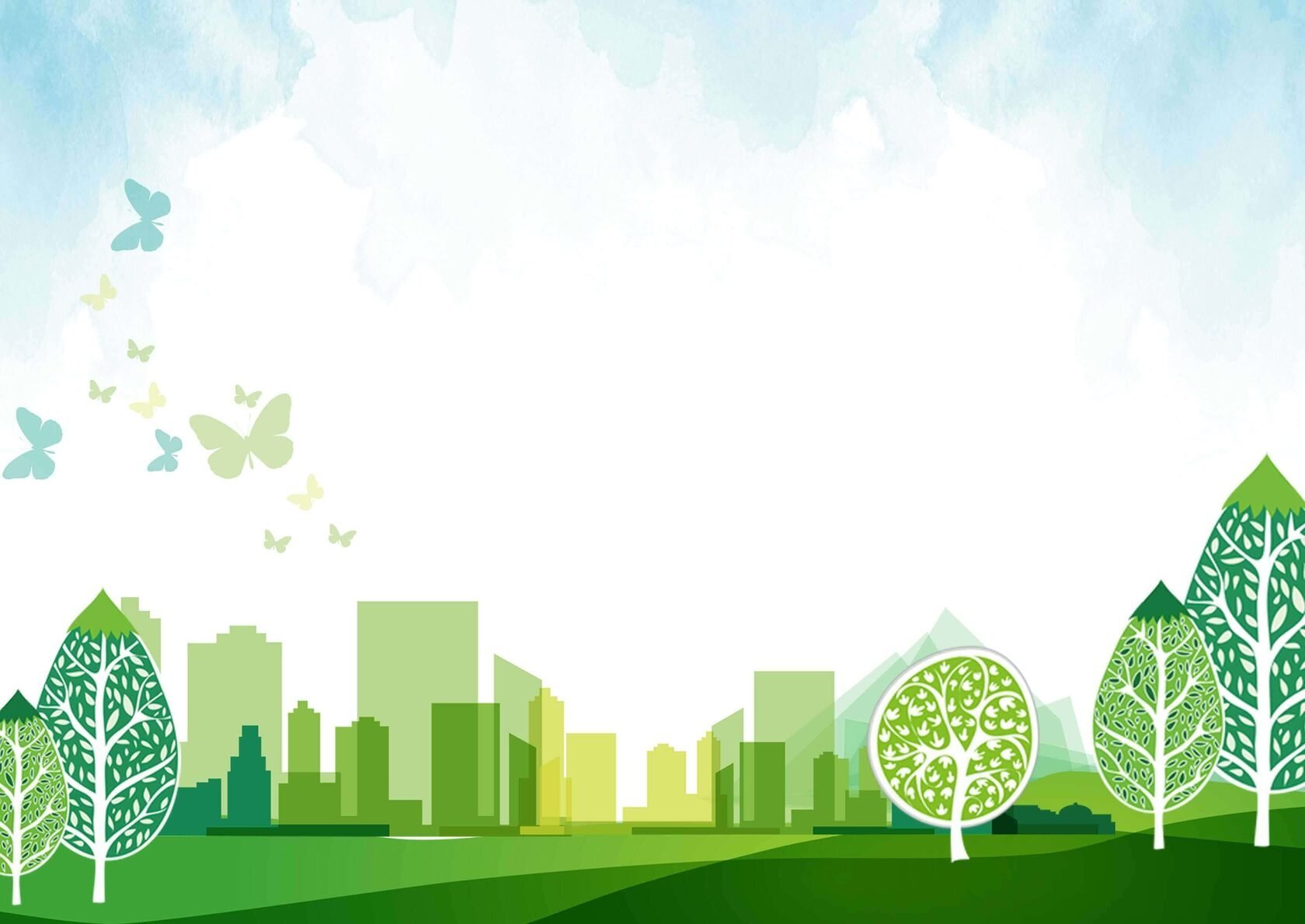 БЛАГОДАРИМ  ЗА ВНИМАНИЕ!